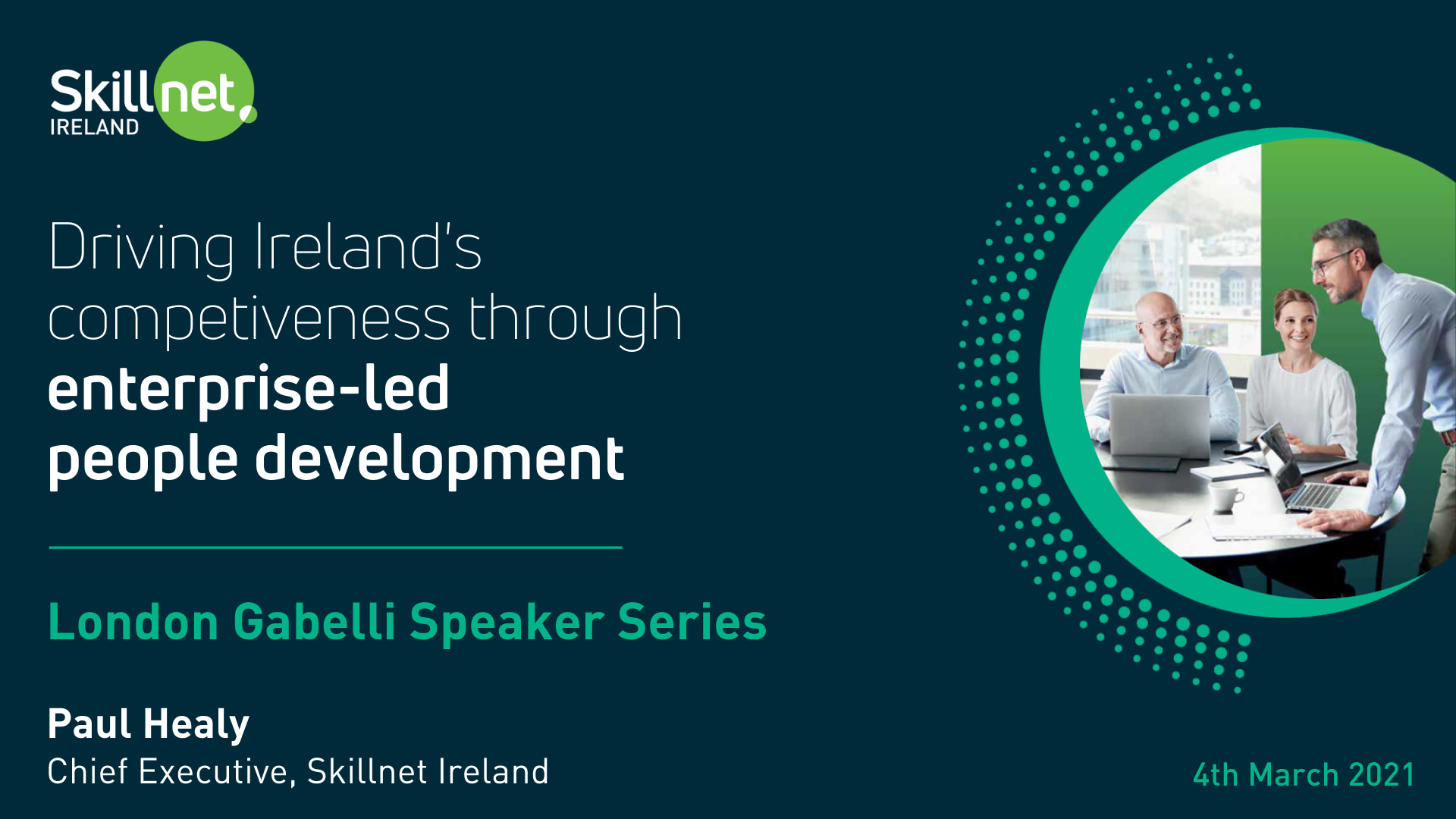 Partnership Led Skills Development


 TransFormWork: Final Conference, Sofia, 20th February 2023
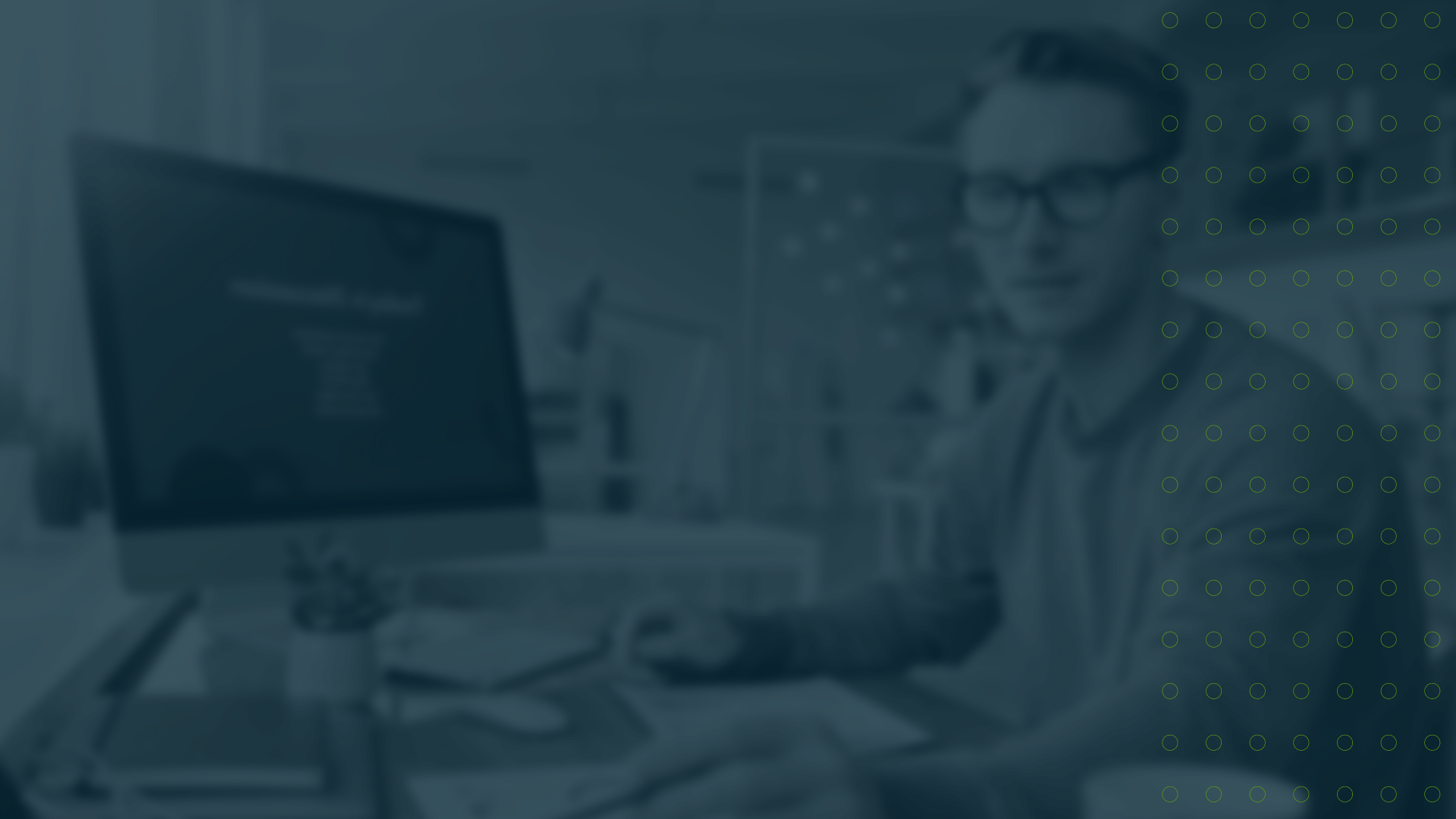 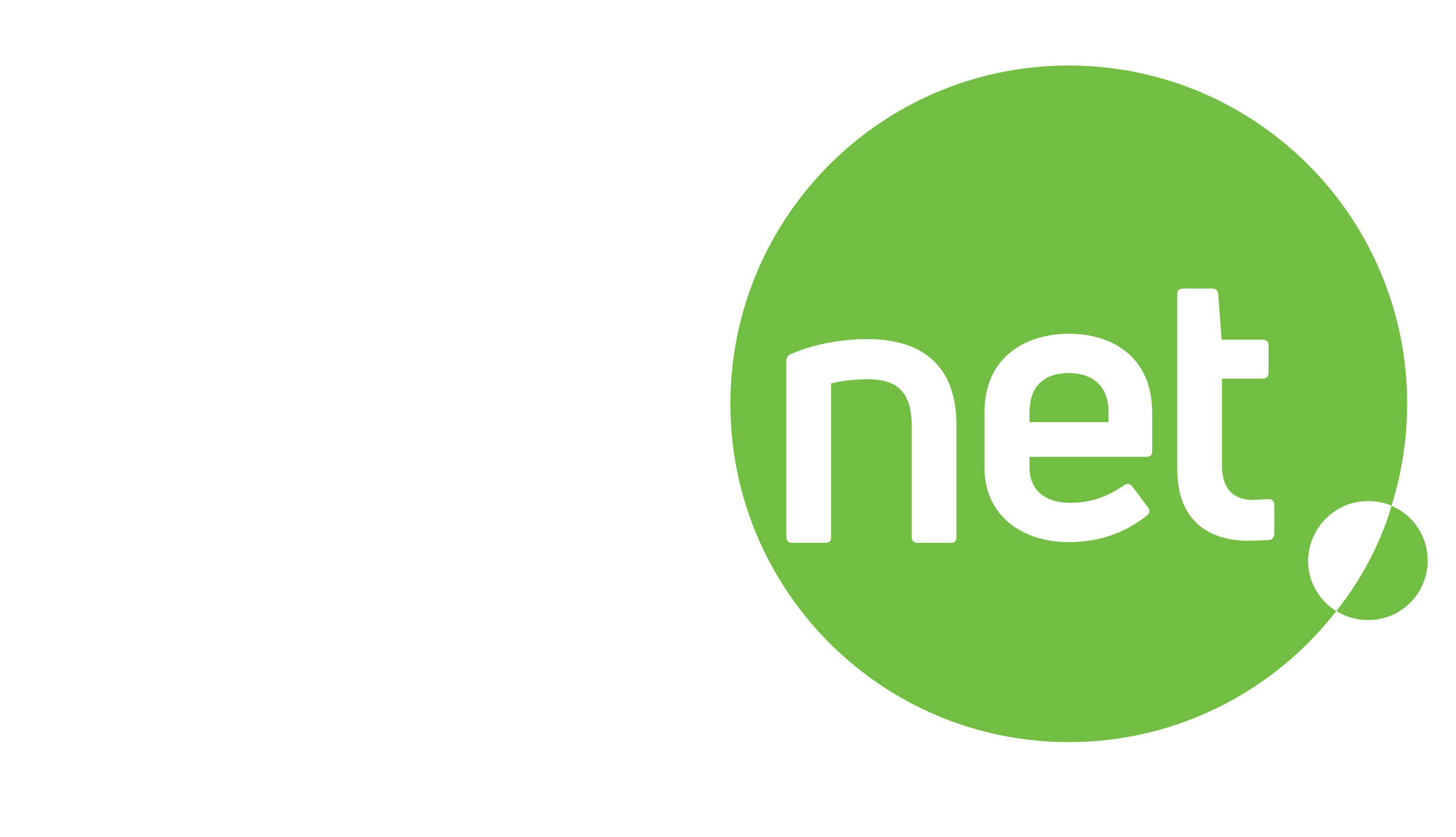 An agency
with a difference.
Driving Ireland’s competitiveness through talent.


A Government agency, we work in partnership with stakeholders, and businesses of all sizes, to identify and address their upskilling needs.

Our mission is to help businesses compete globally through industry-led people development.
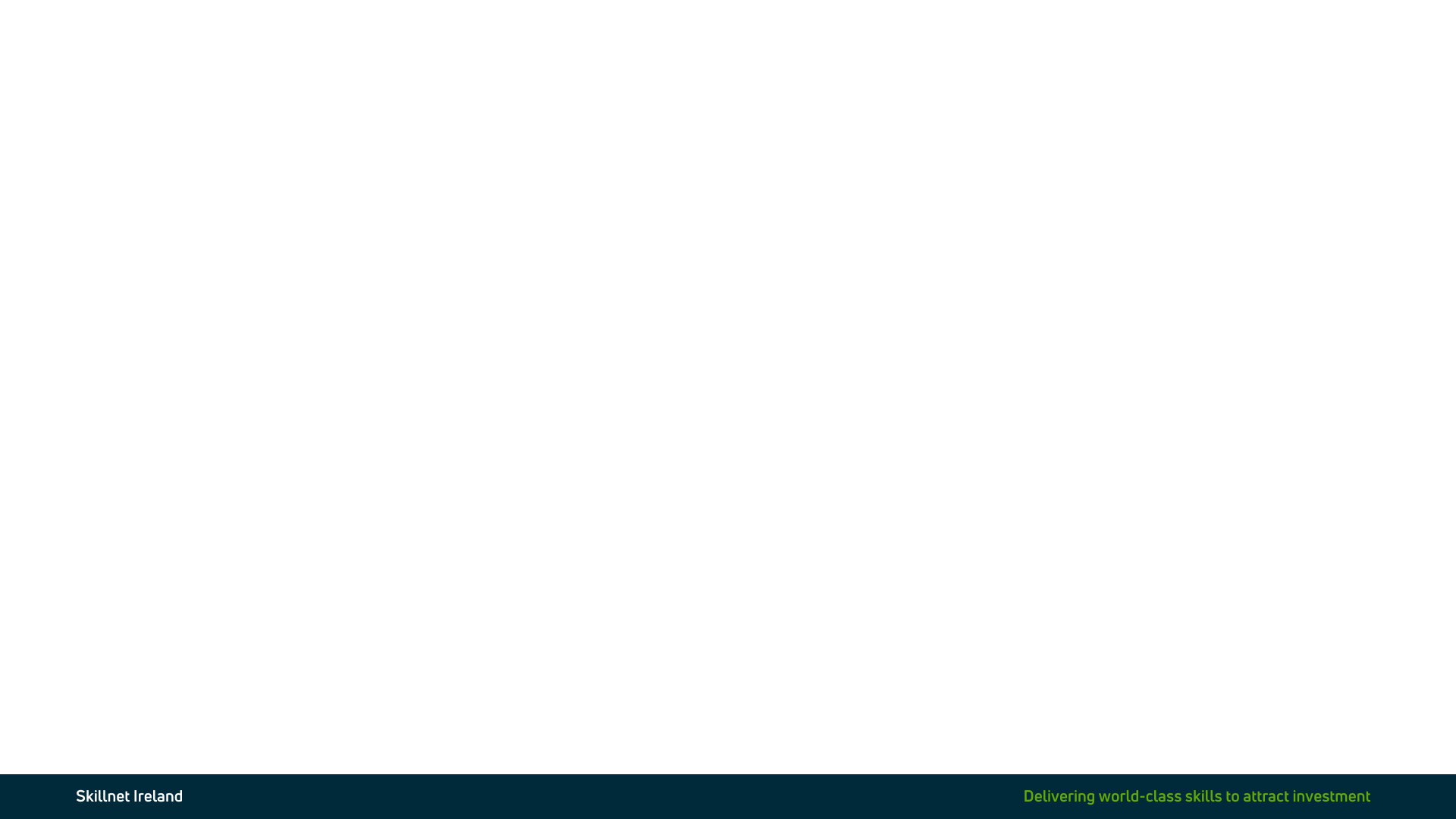 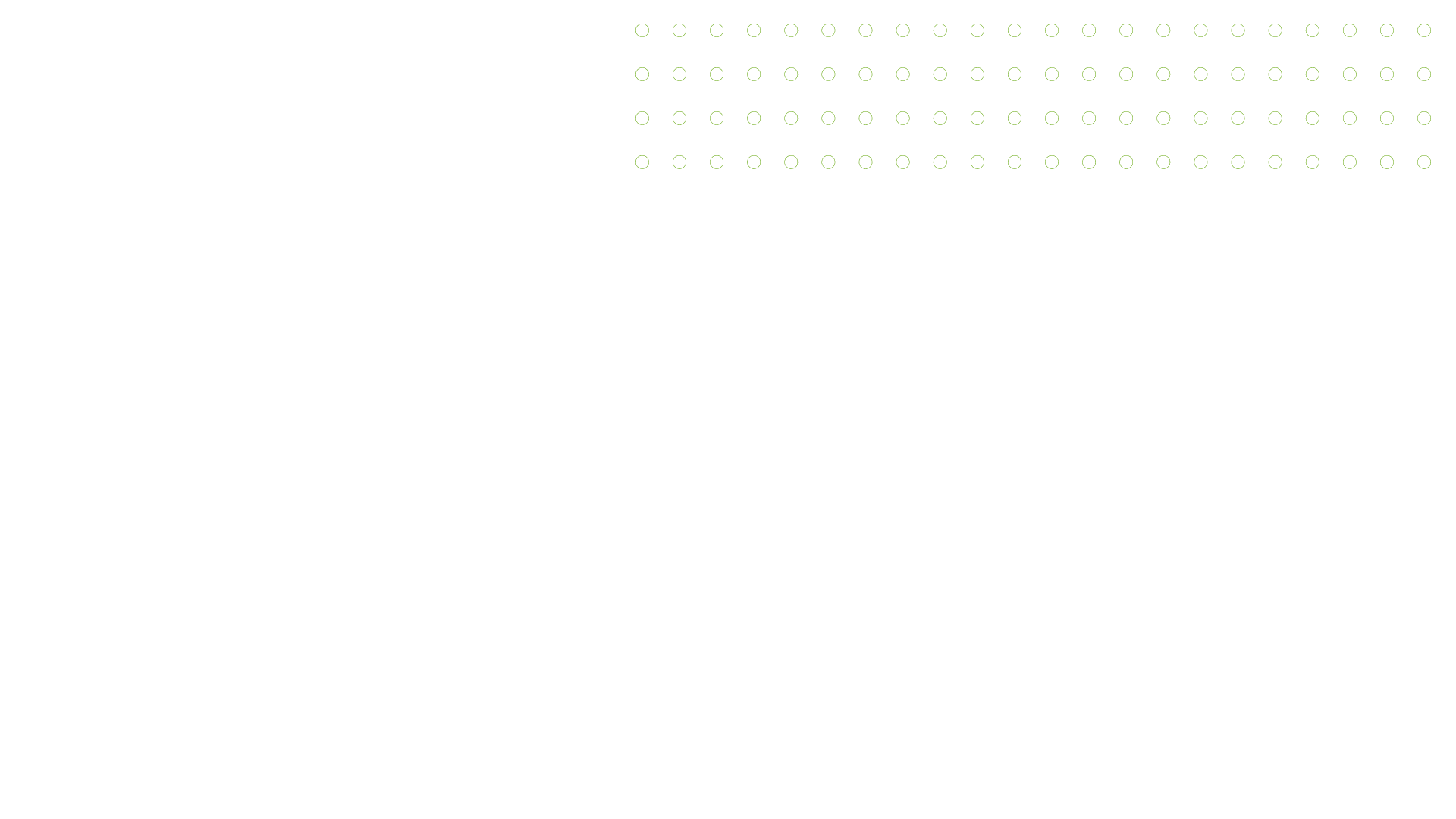 Our
Approach
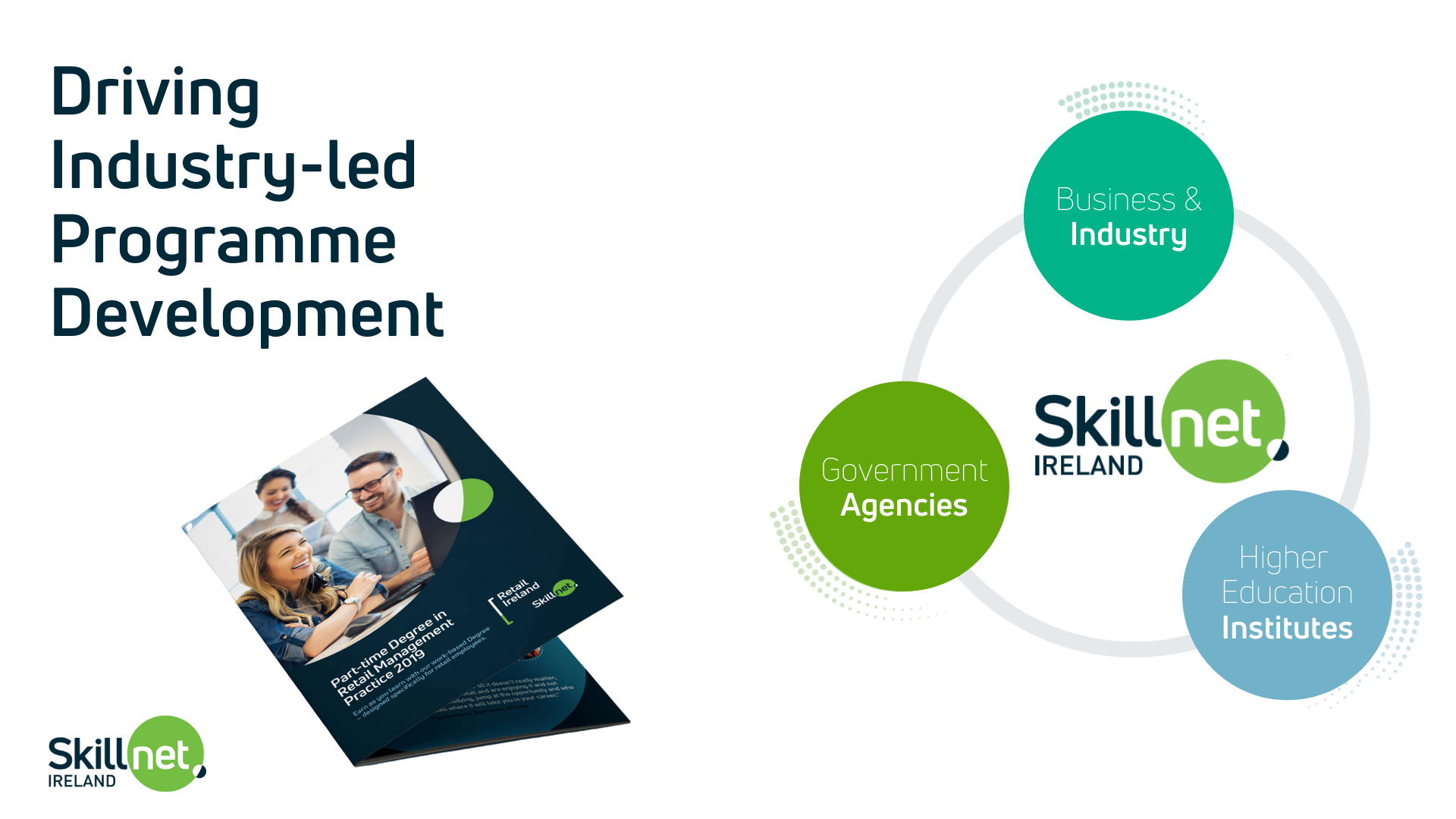 A partnership approach.
We collaborate directly with businesses in each industry sector, helping them define their skill needs.We respond with the frameworks and programmes to meet those needs, bringing together Government, industry and higher education to tailor the most effective response possible.
A Partnership with 73 Industry Bodies
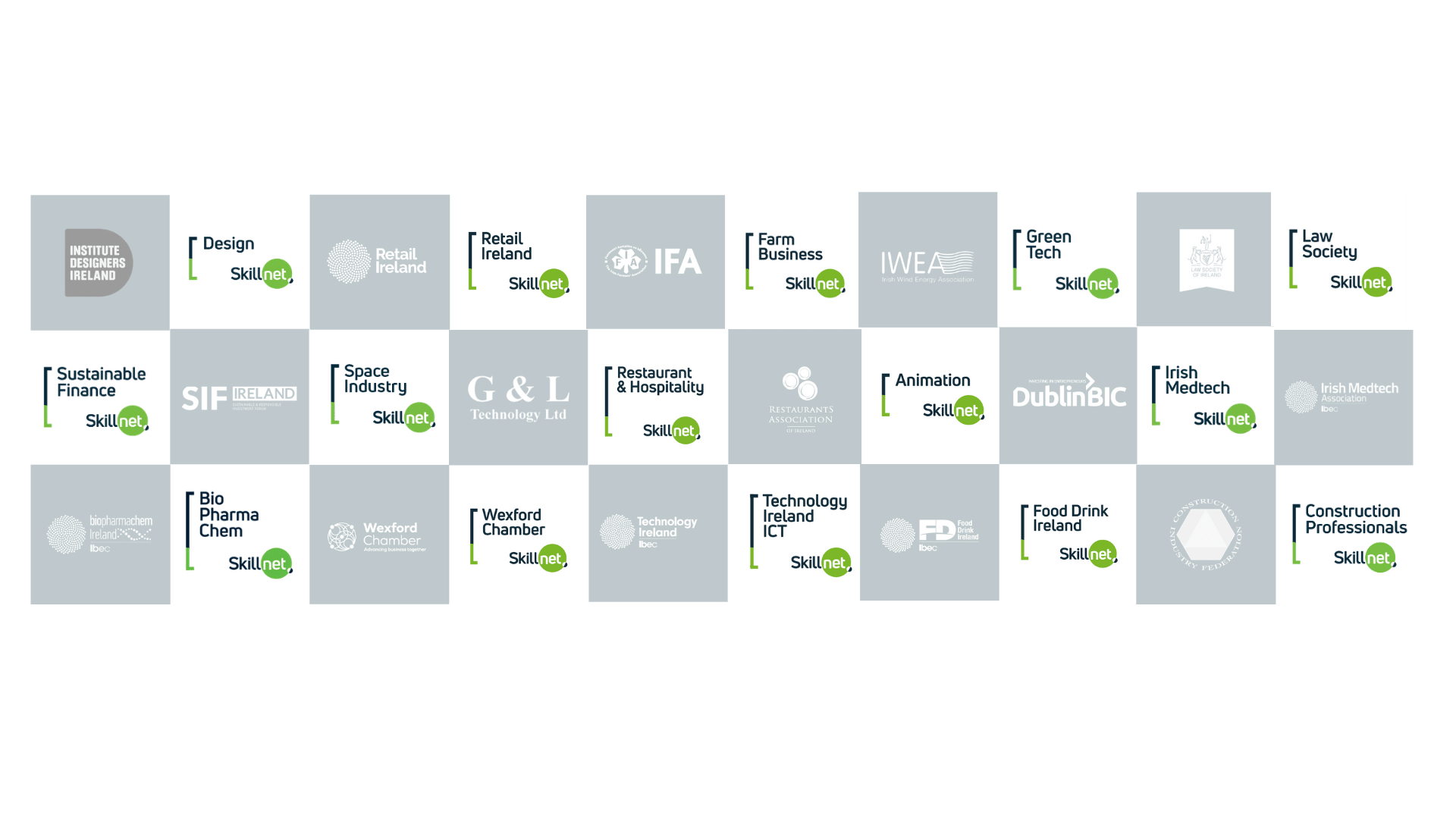 Status and Reporting Structure
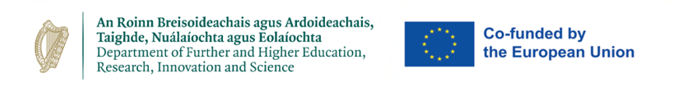 Skillnet Ireland Board (Company Limited by Guarantee & Public Body)
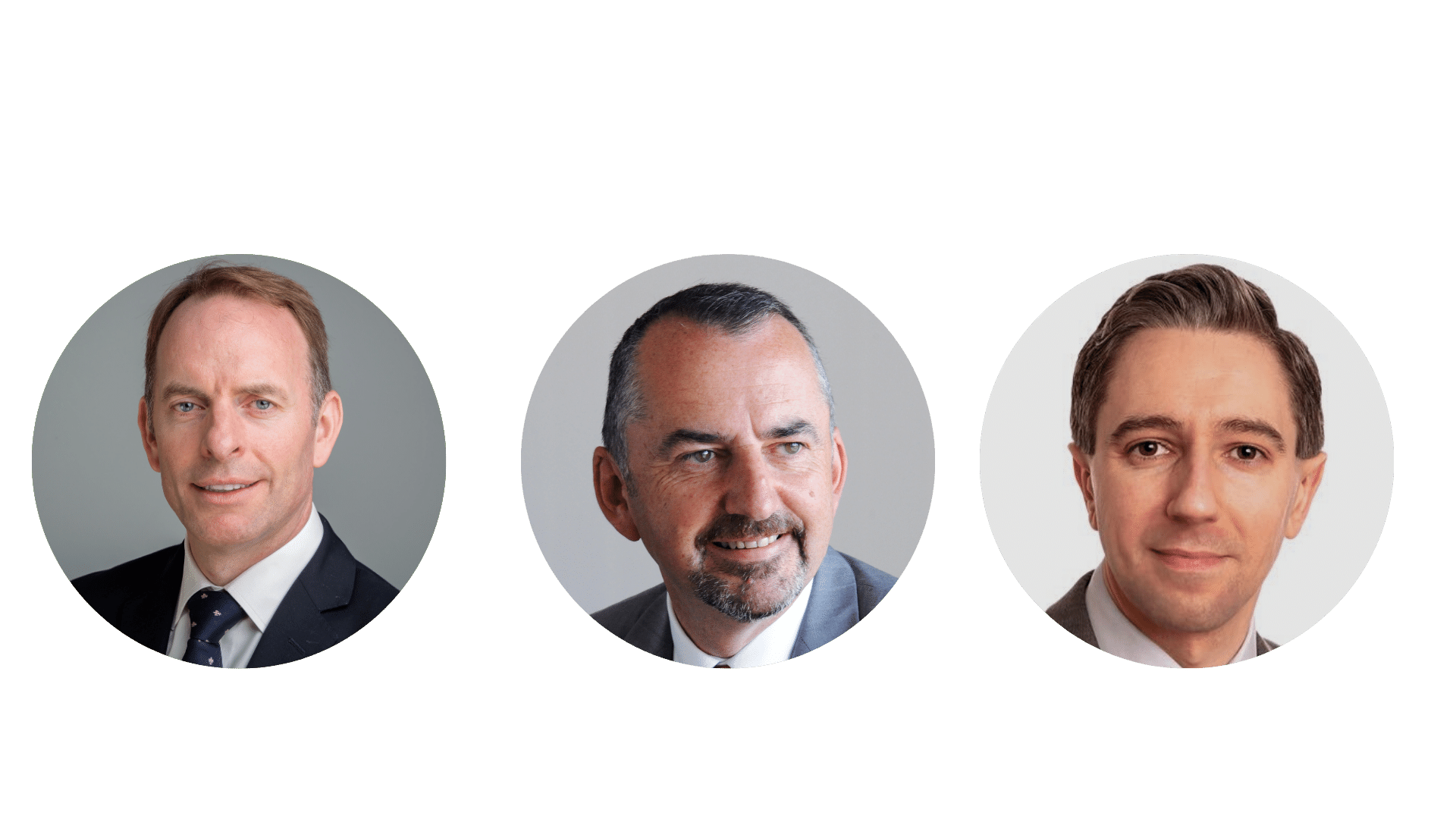 Chairperson 
Brendan McGinty
Business and Employer Representatives (7)
(ICTU) Employee Representatives (3)
Ministerial Representatives (3)
Skillnet Ireland Organisation (40 Staff)
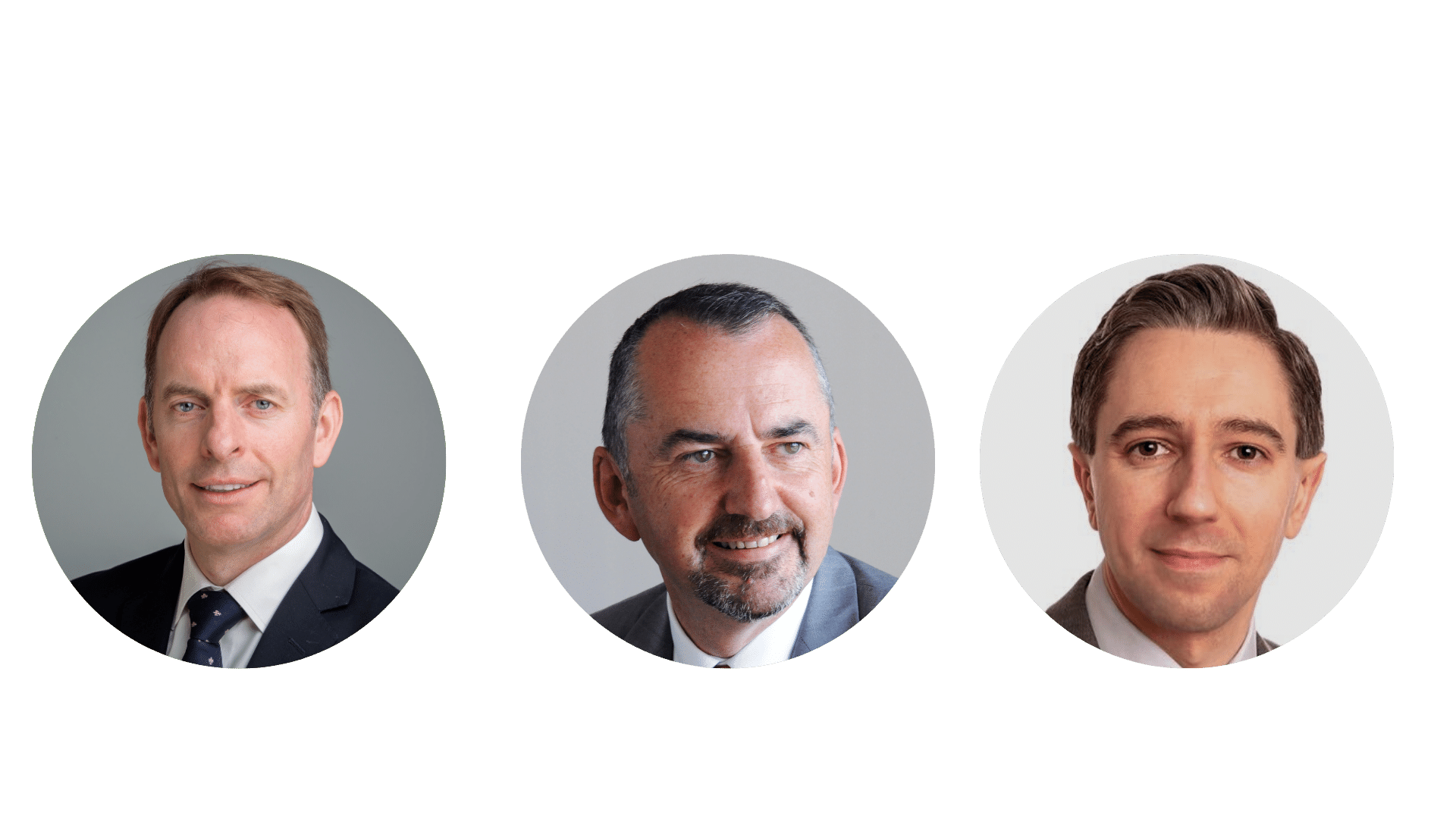 Strategy & Policy Alignment
Communications & Marketing
Funding & Operations
Delivery Effectiveness
Finance, Governance  & Risk
Chief Executive 
Paul Healy
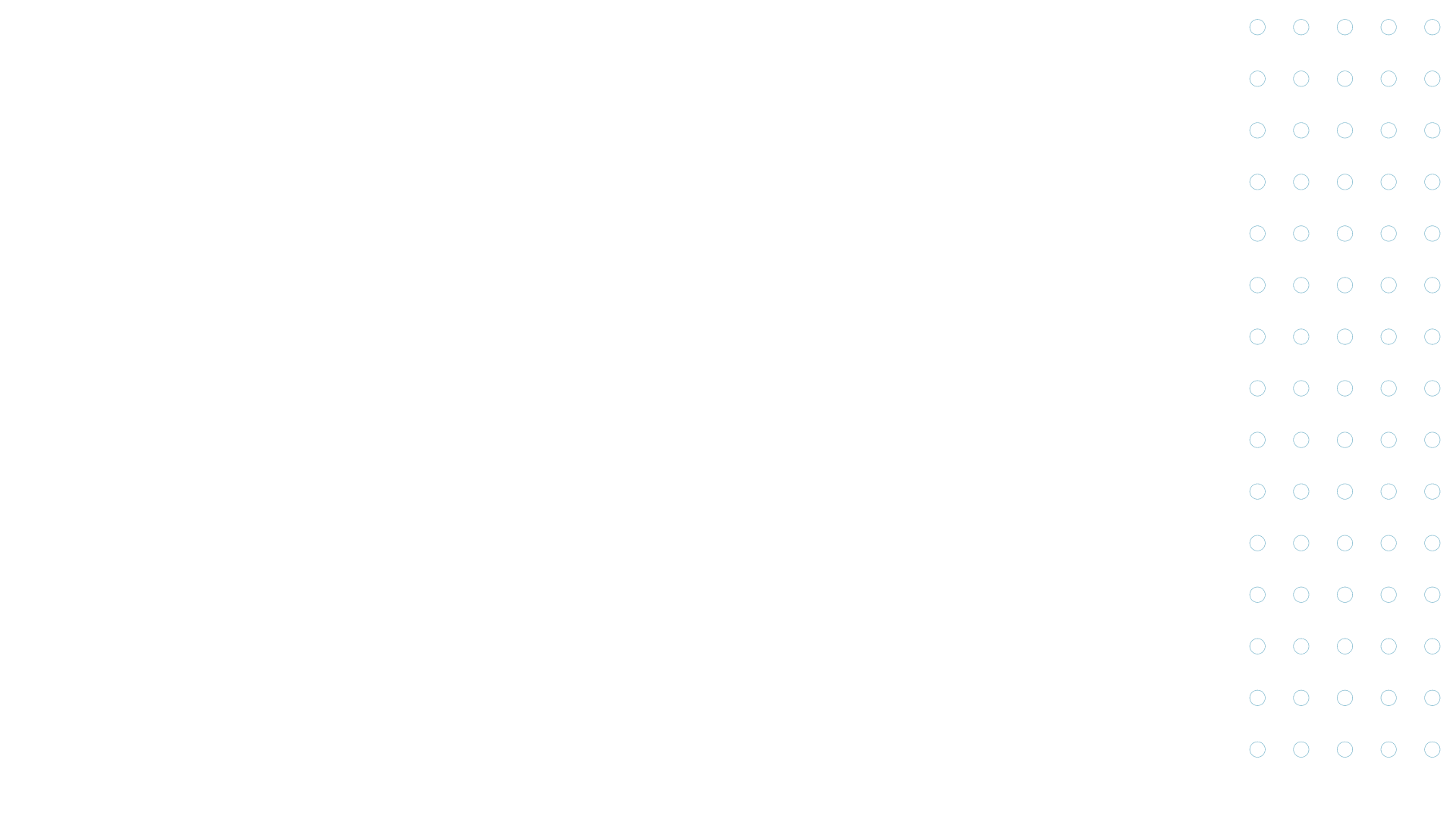 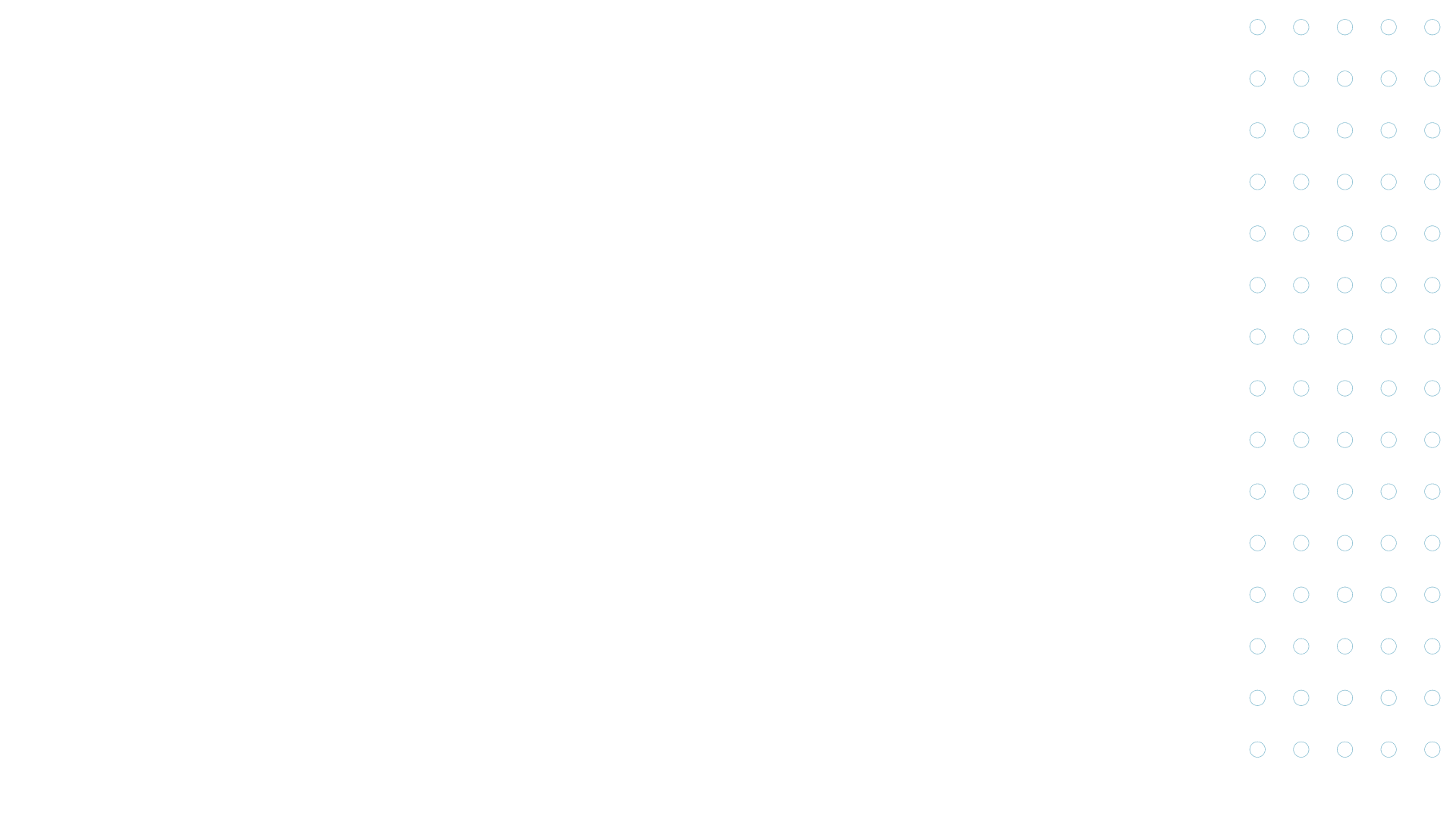 Skillnet Ireland Areas of Focus
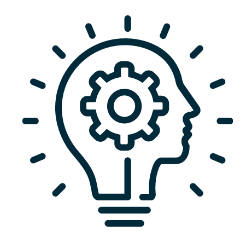 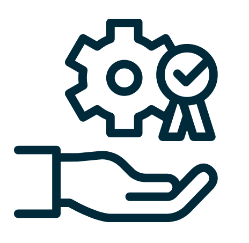 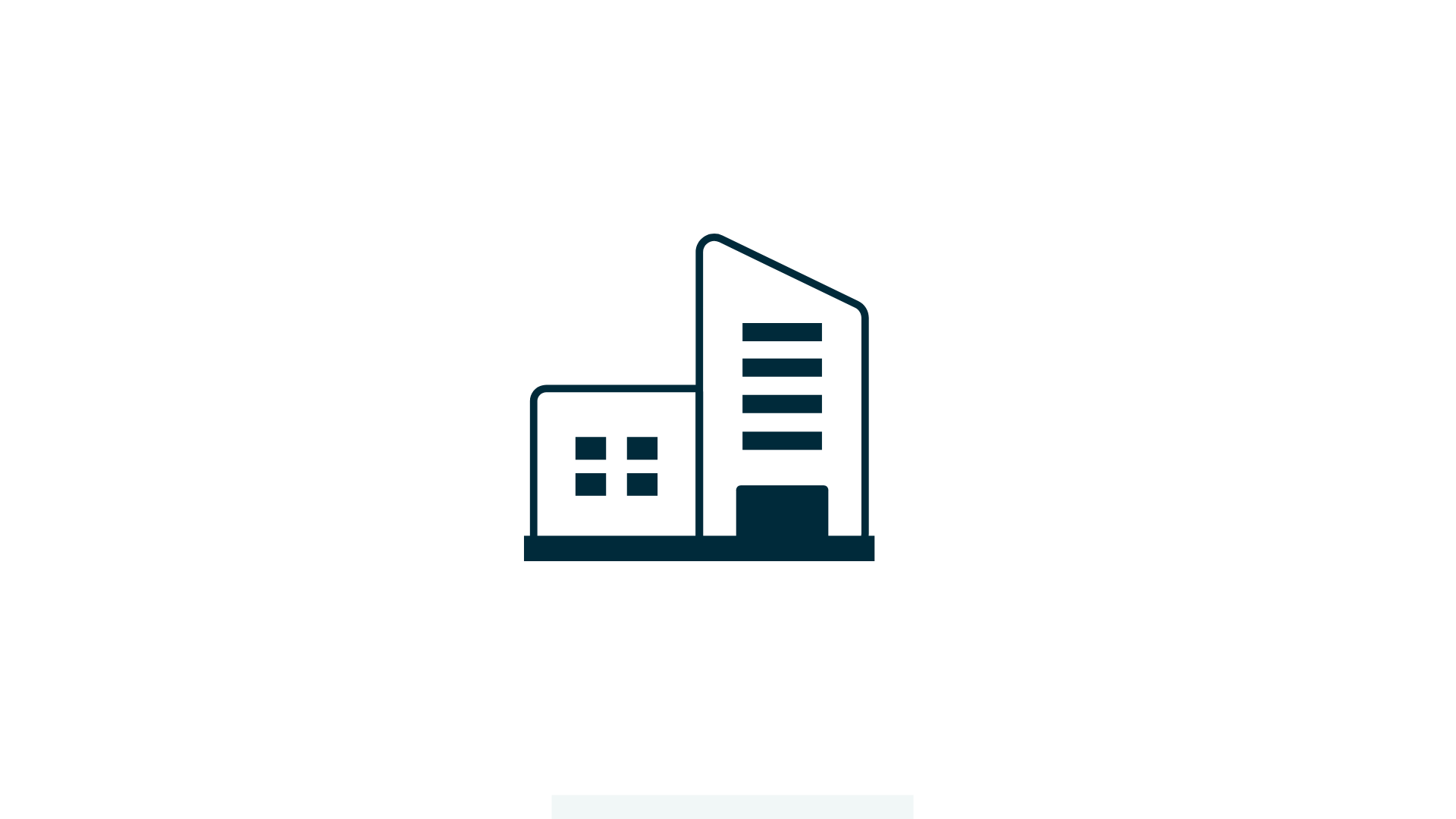 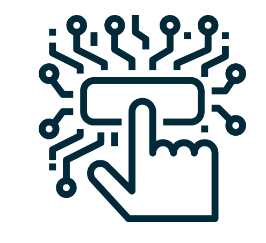 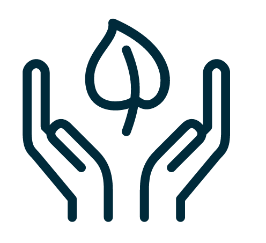 Digital 
Skills
Skills for Climate Action & Sustainable Businesses
Management Skills &  Mentoring for  SME Sector
Skills 
Supply to  
FDI  Sector
Future Skills, Research &  Innovation
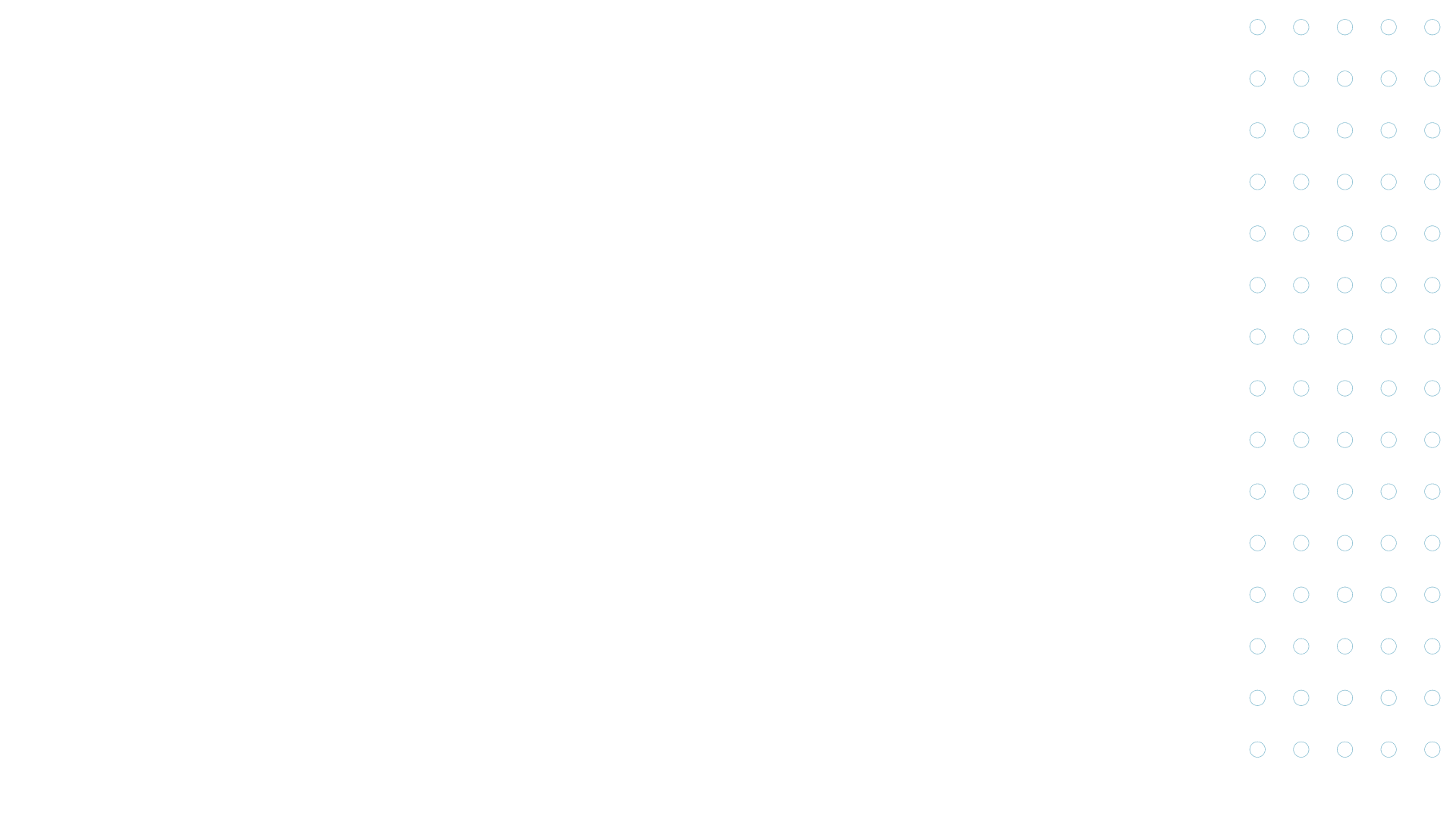 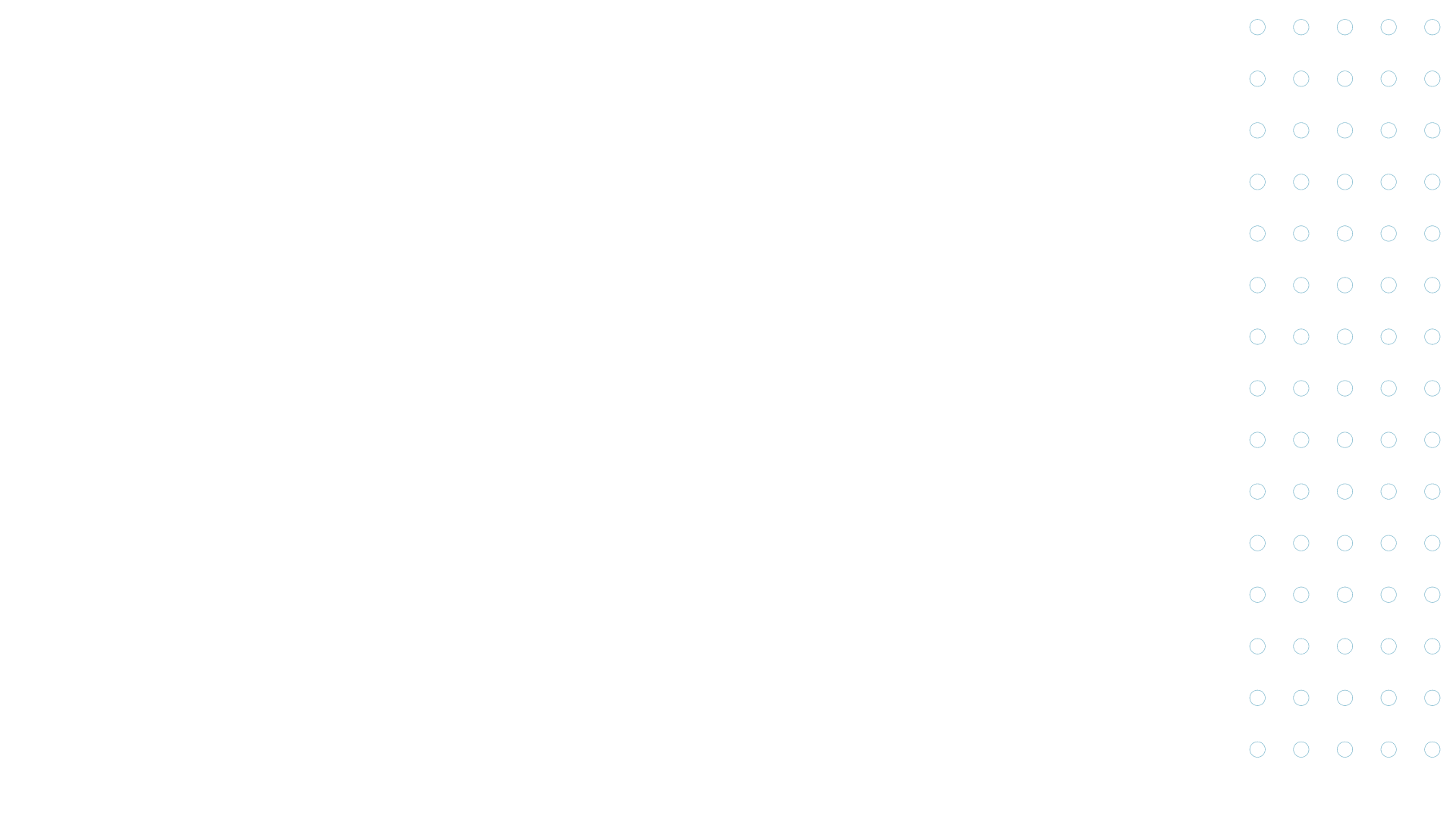 Skillnet IrelandChampions all learning that builds talent.
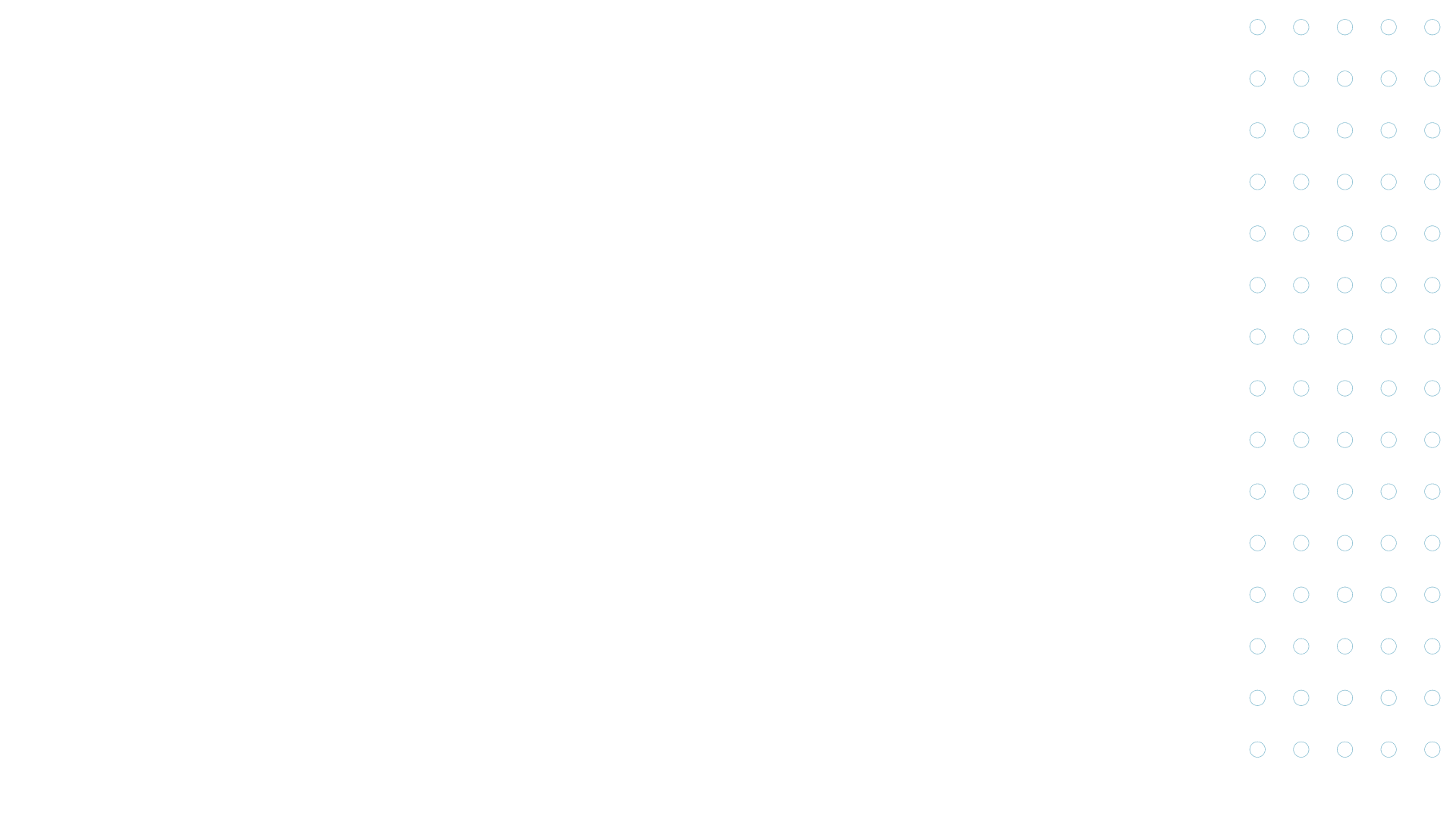 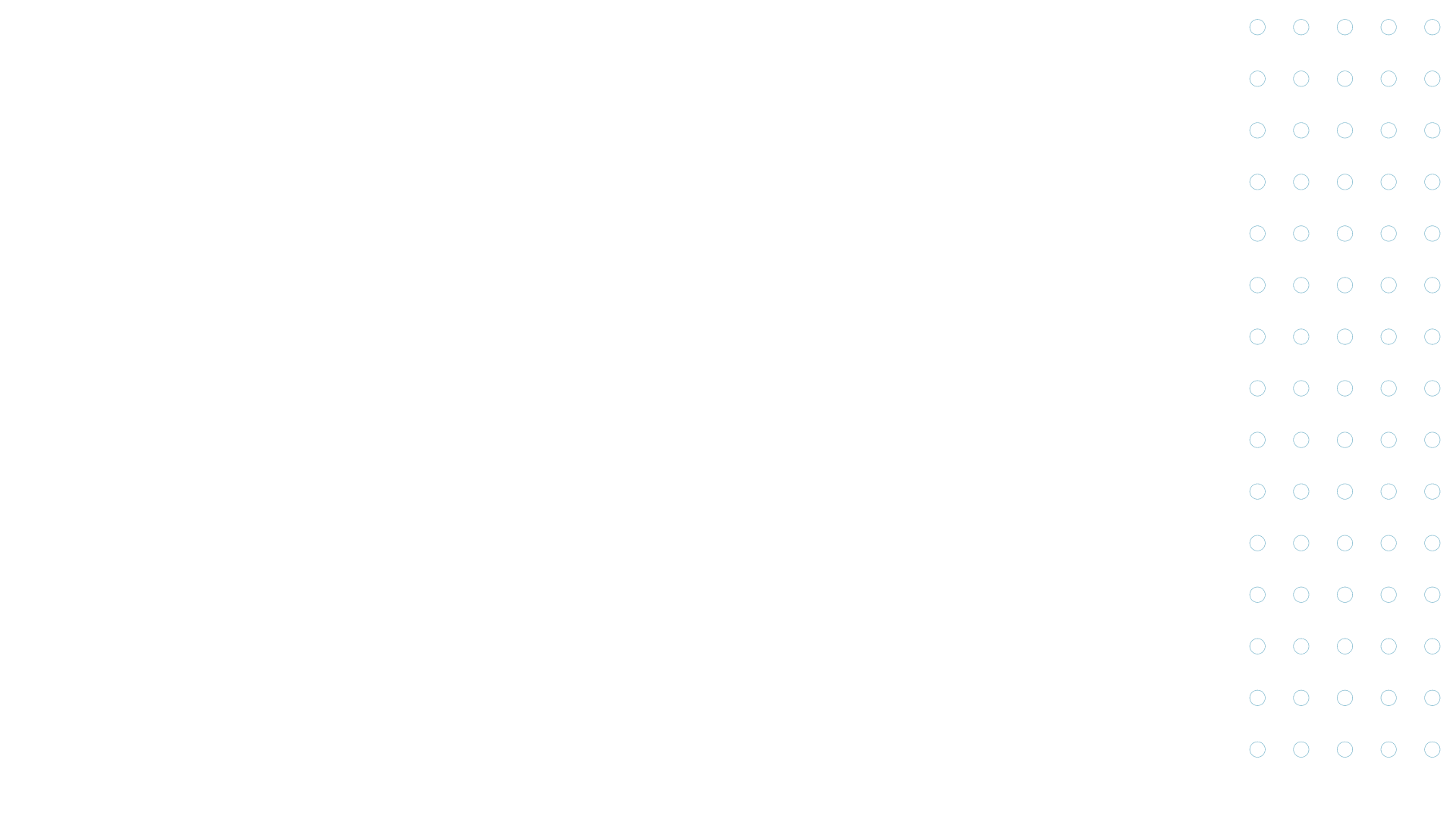 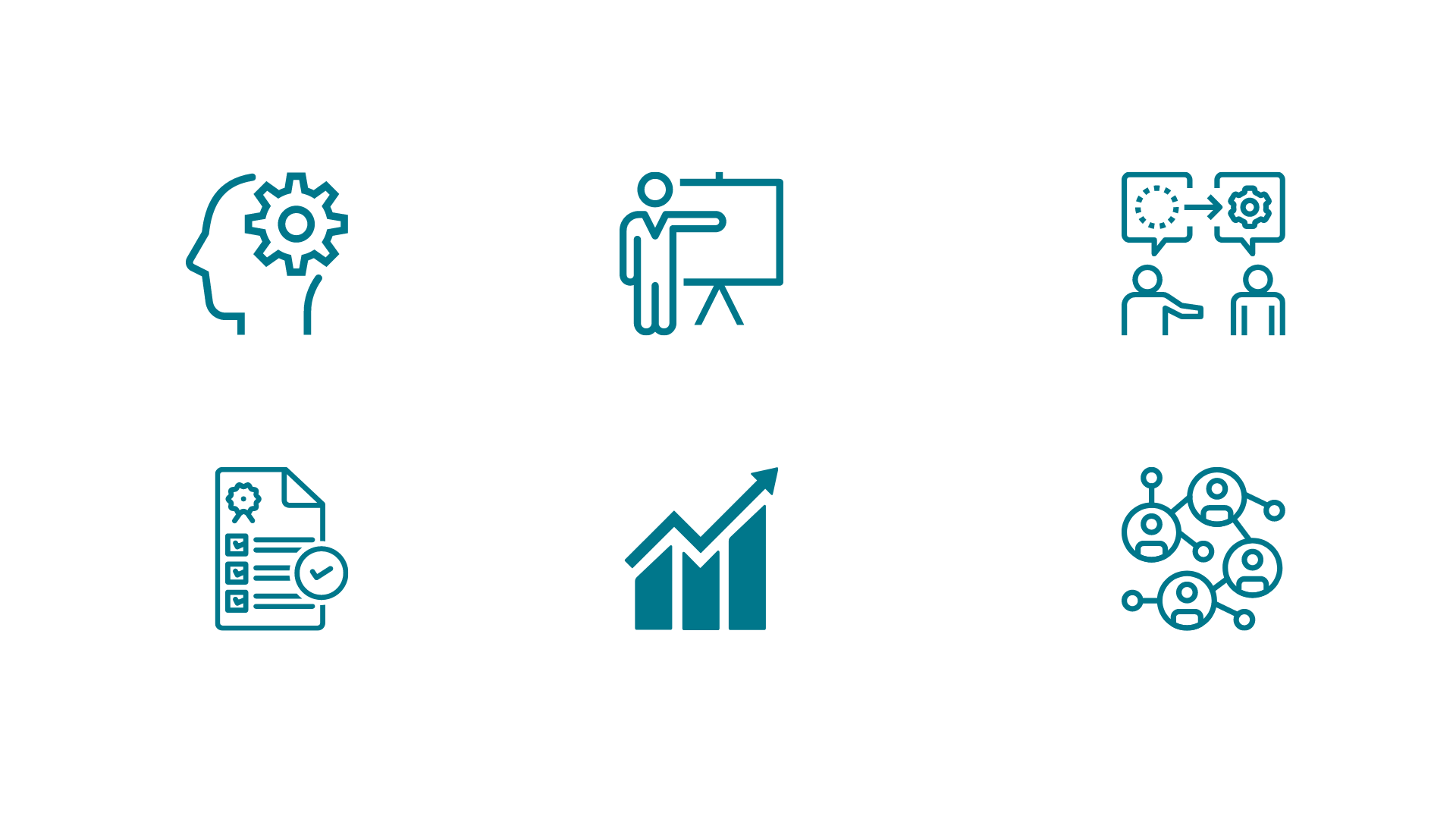 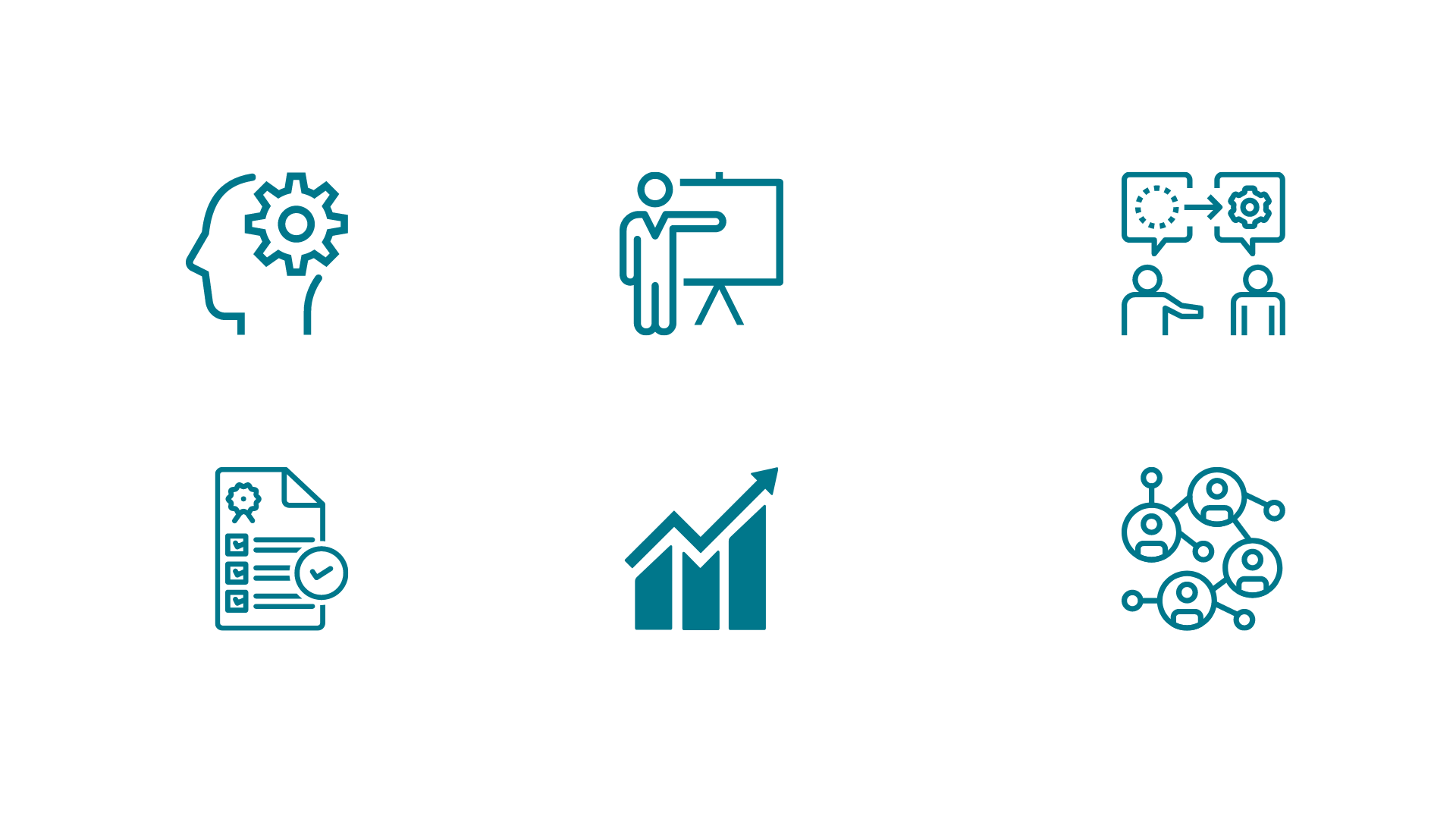 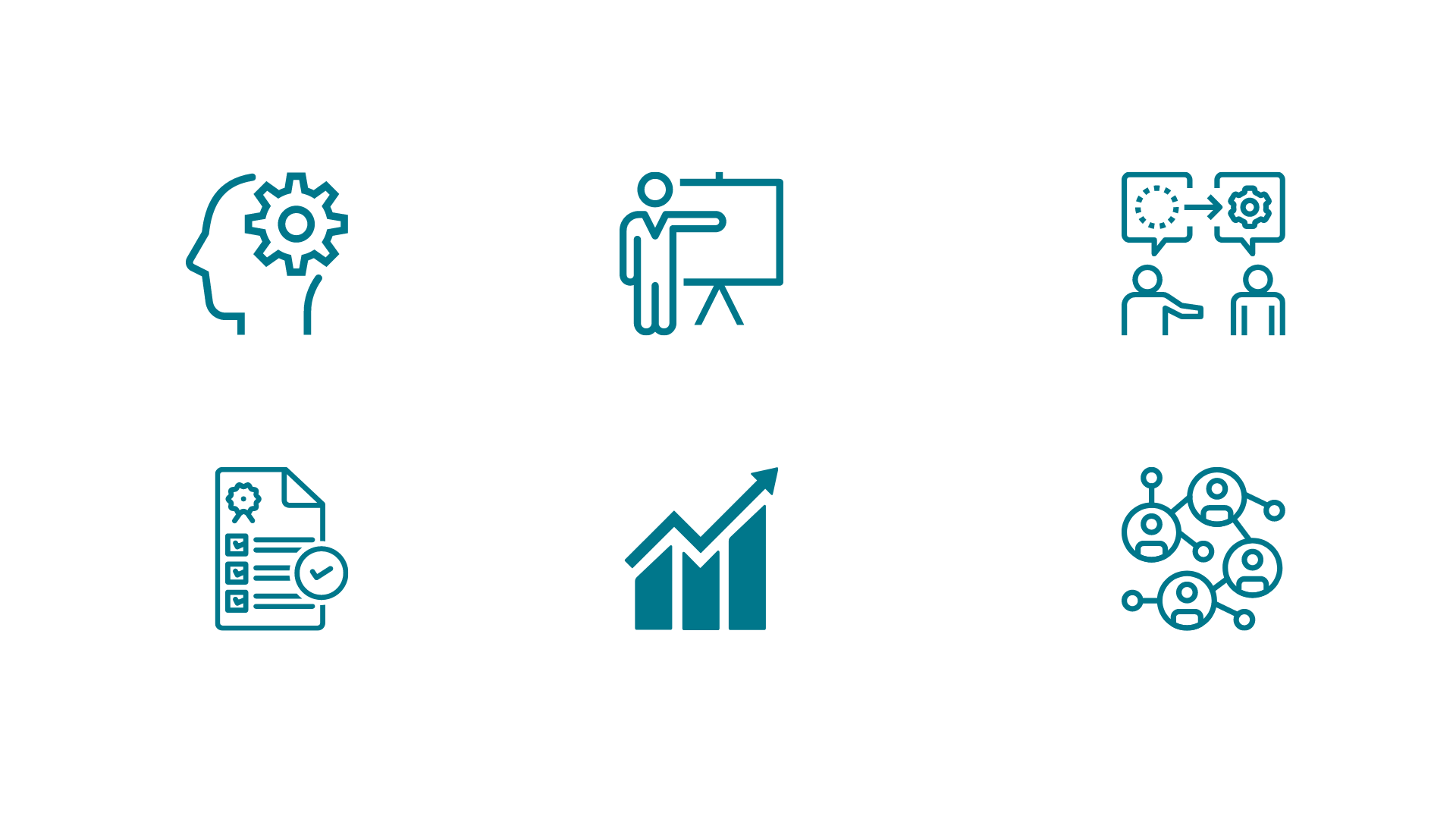 Specialised, 
Sector Specific 
Upskilling &
Employment 
Pathways
Leadership & 
Management 
Development
Mentoring
& Coaching
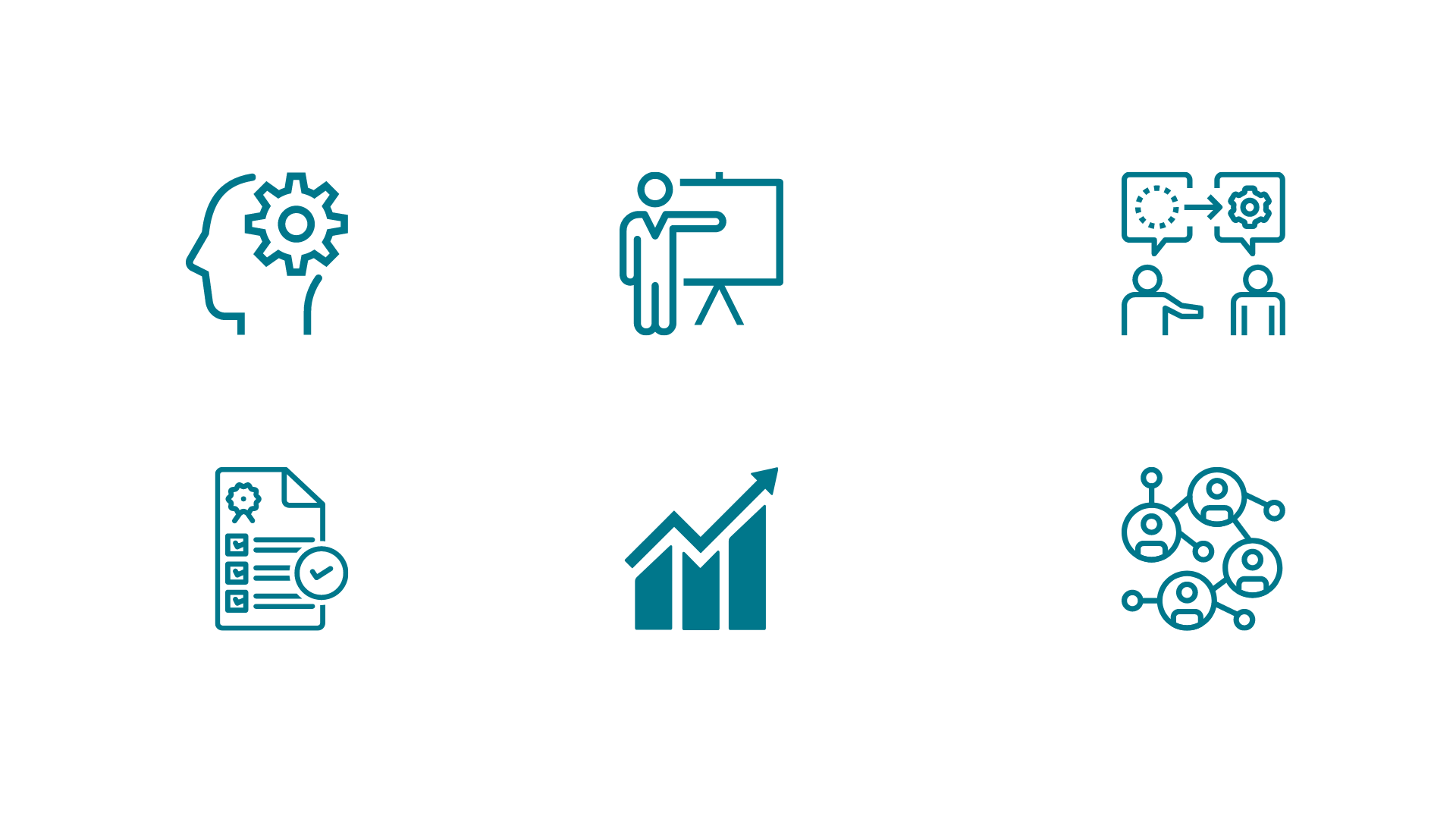 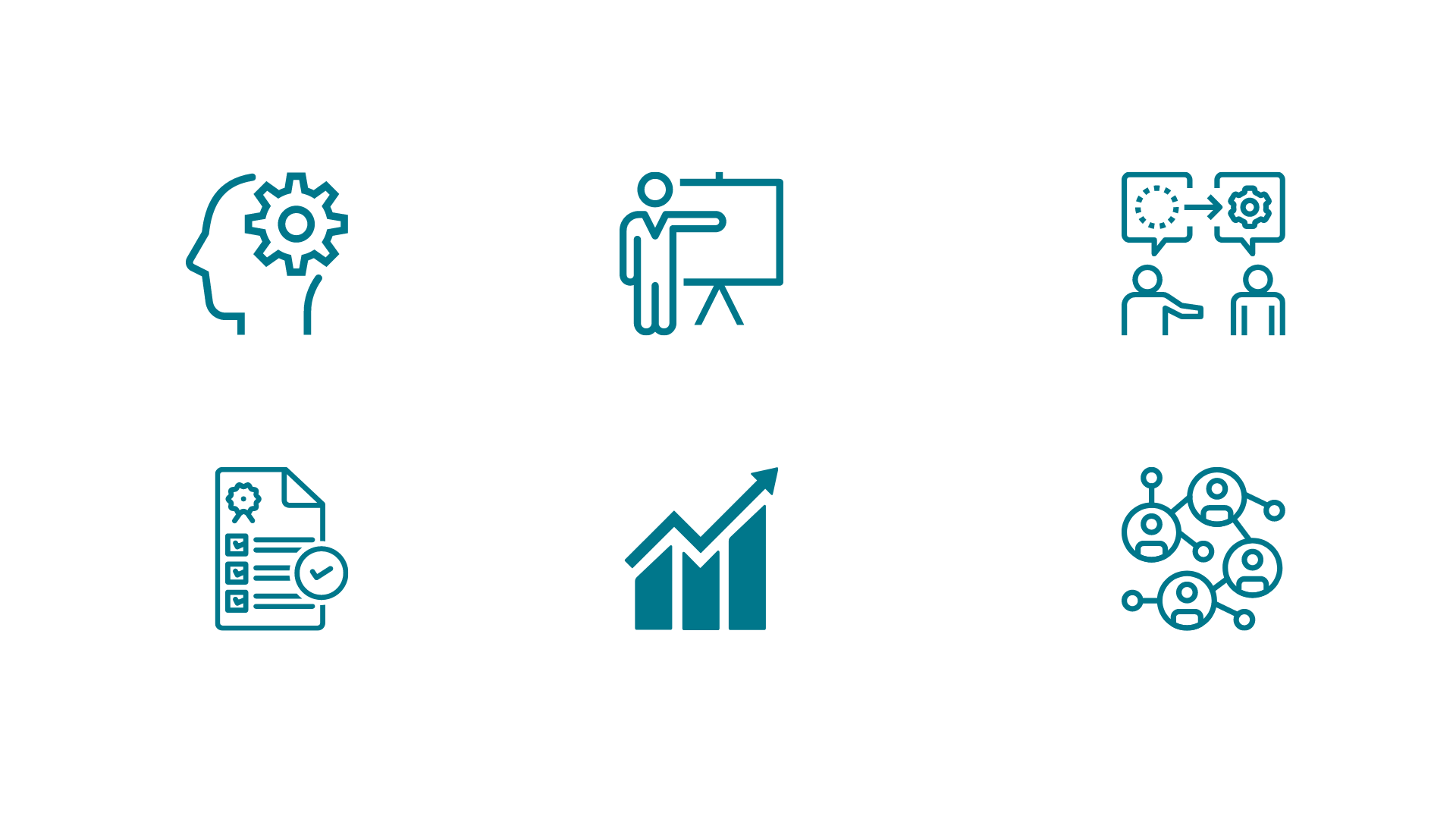 Networking
& Informal 
Learning
Continuing
Professional
Development
Academic
Co-Creation &
Research
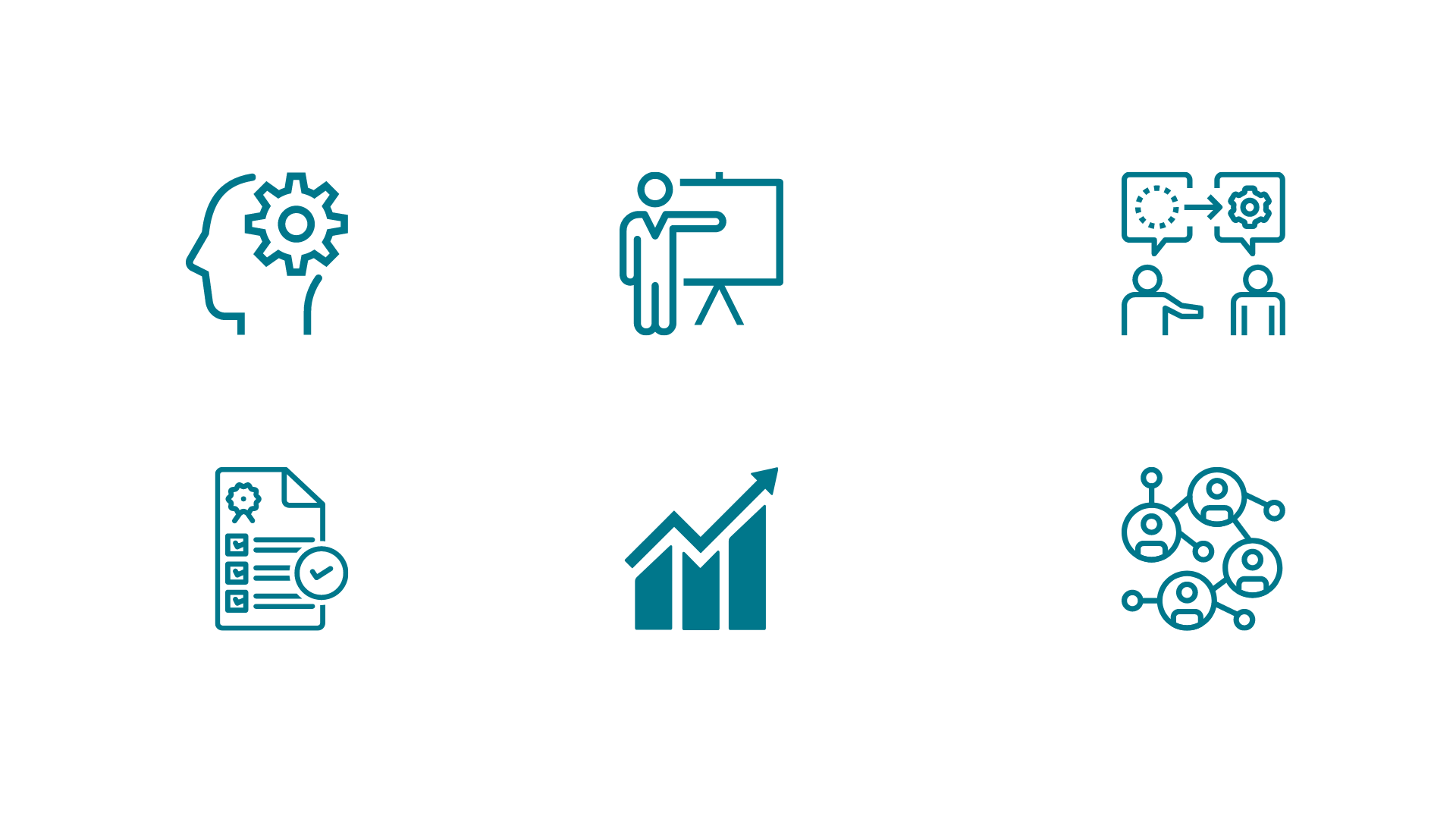 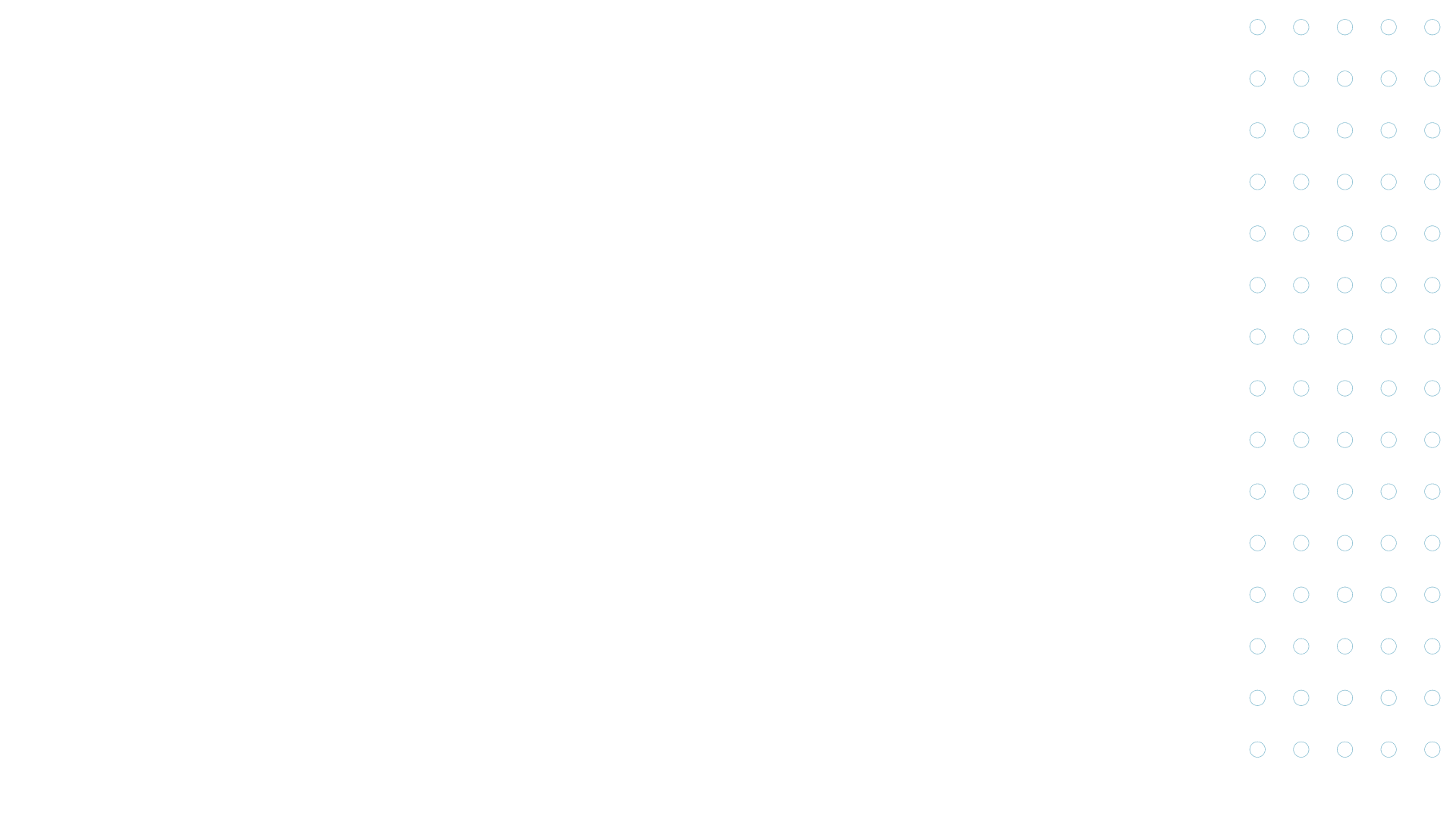 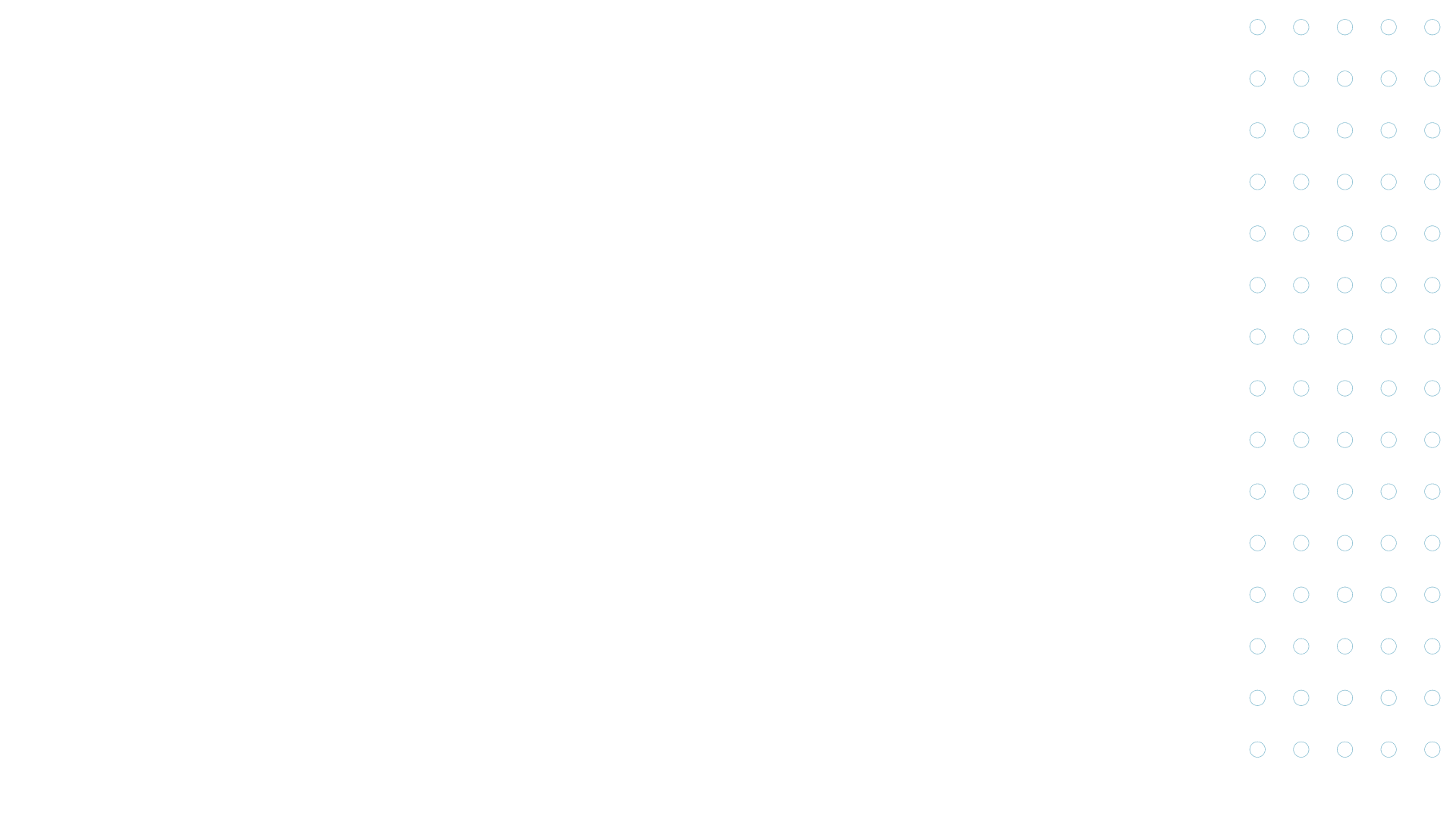 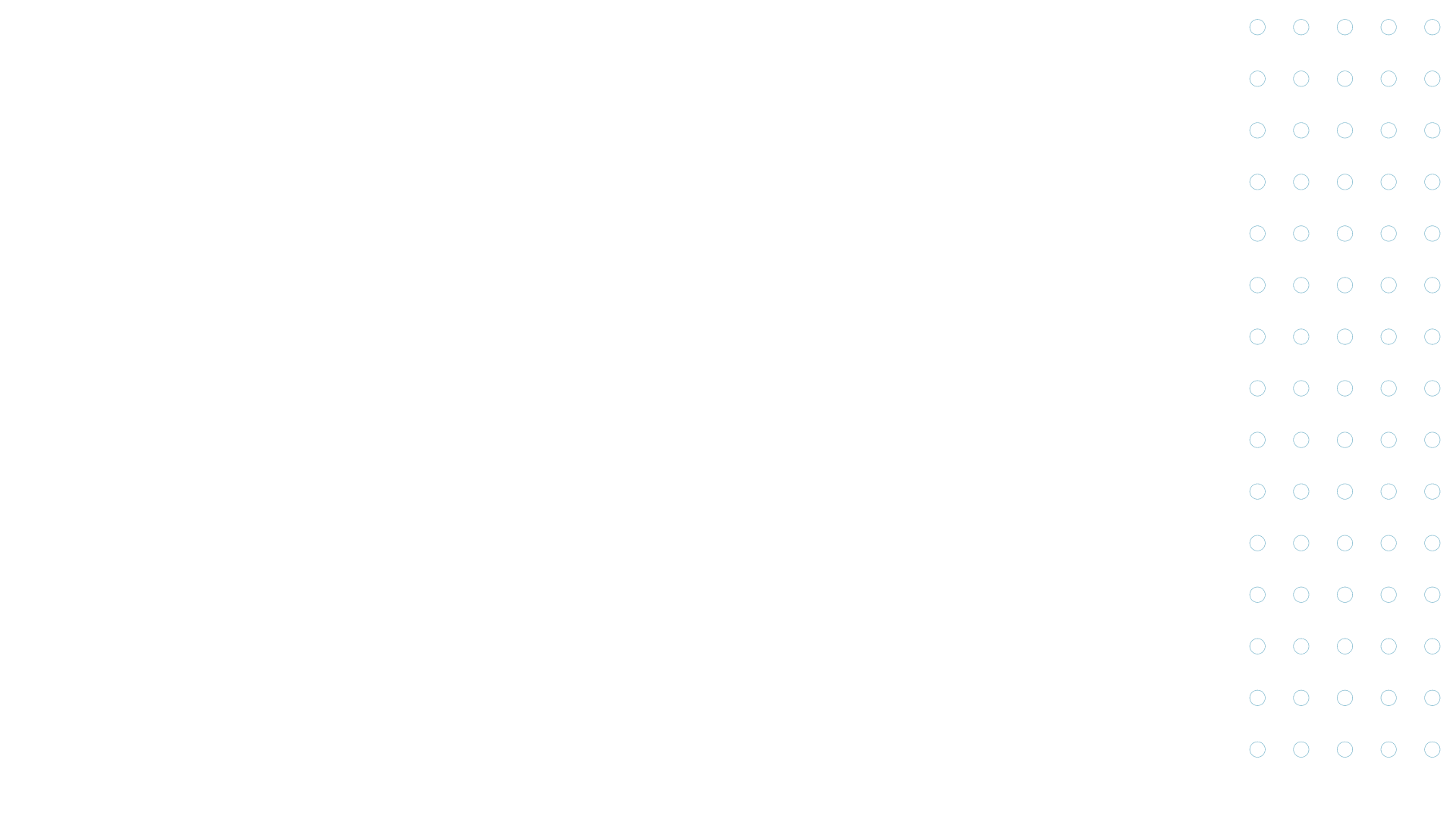 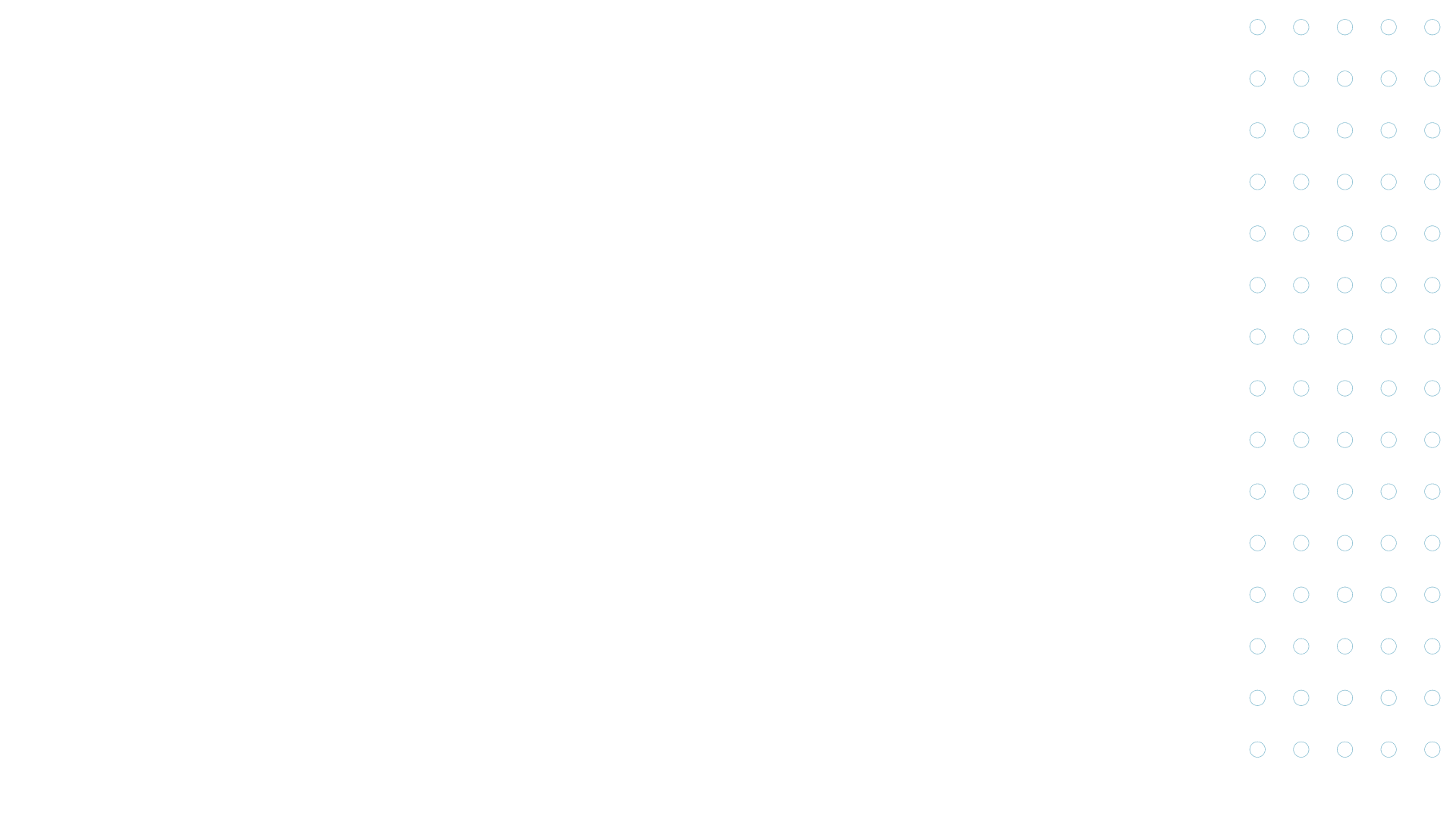 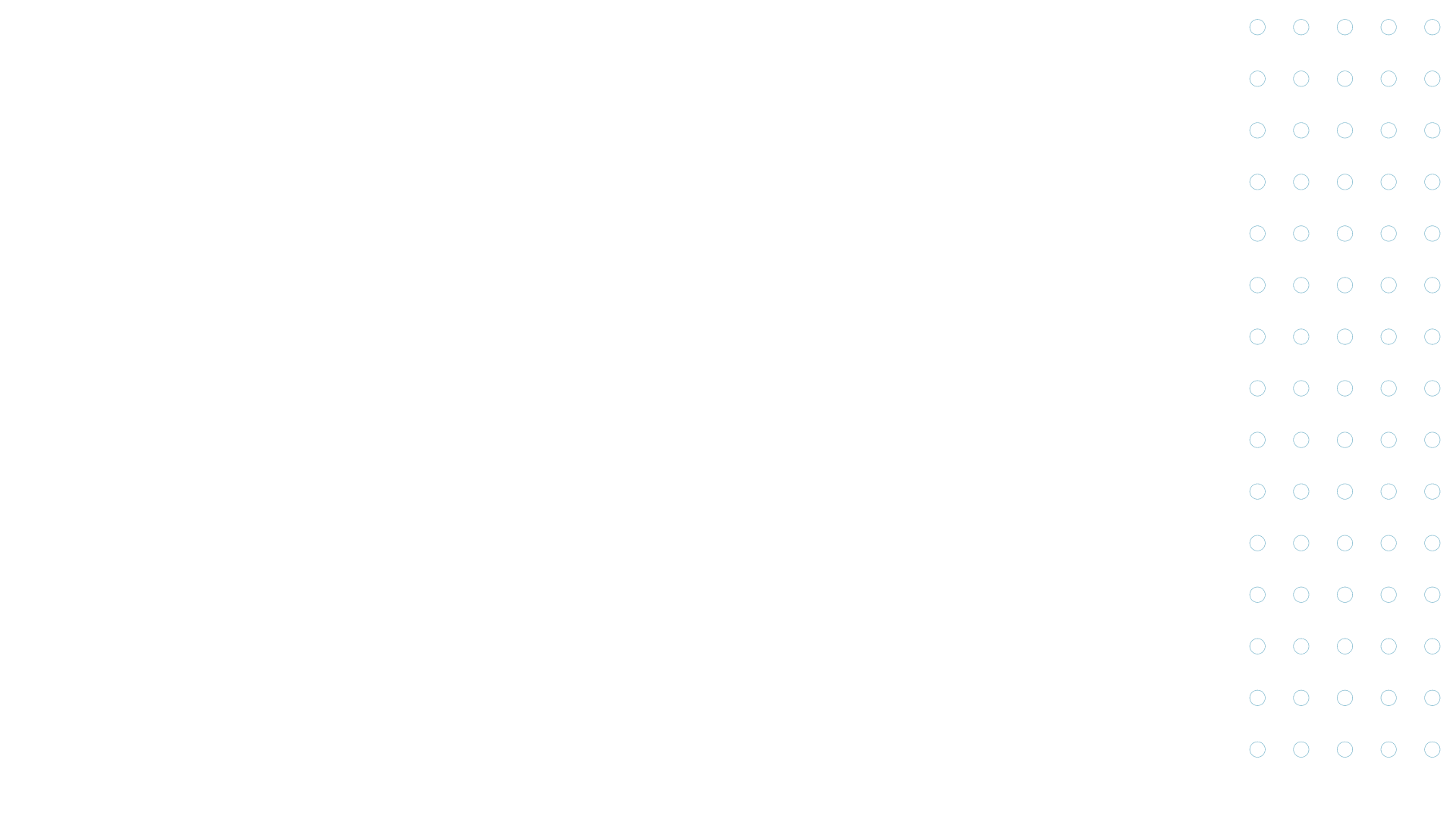 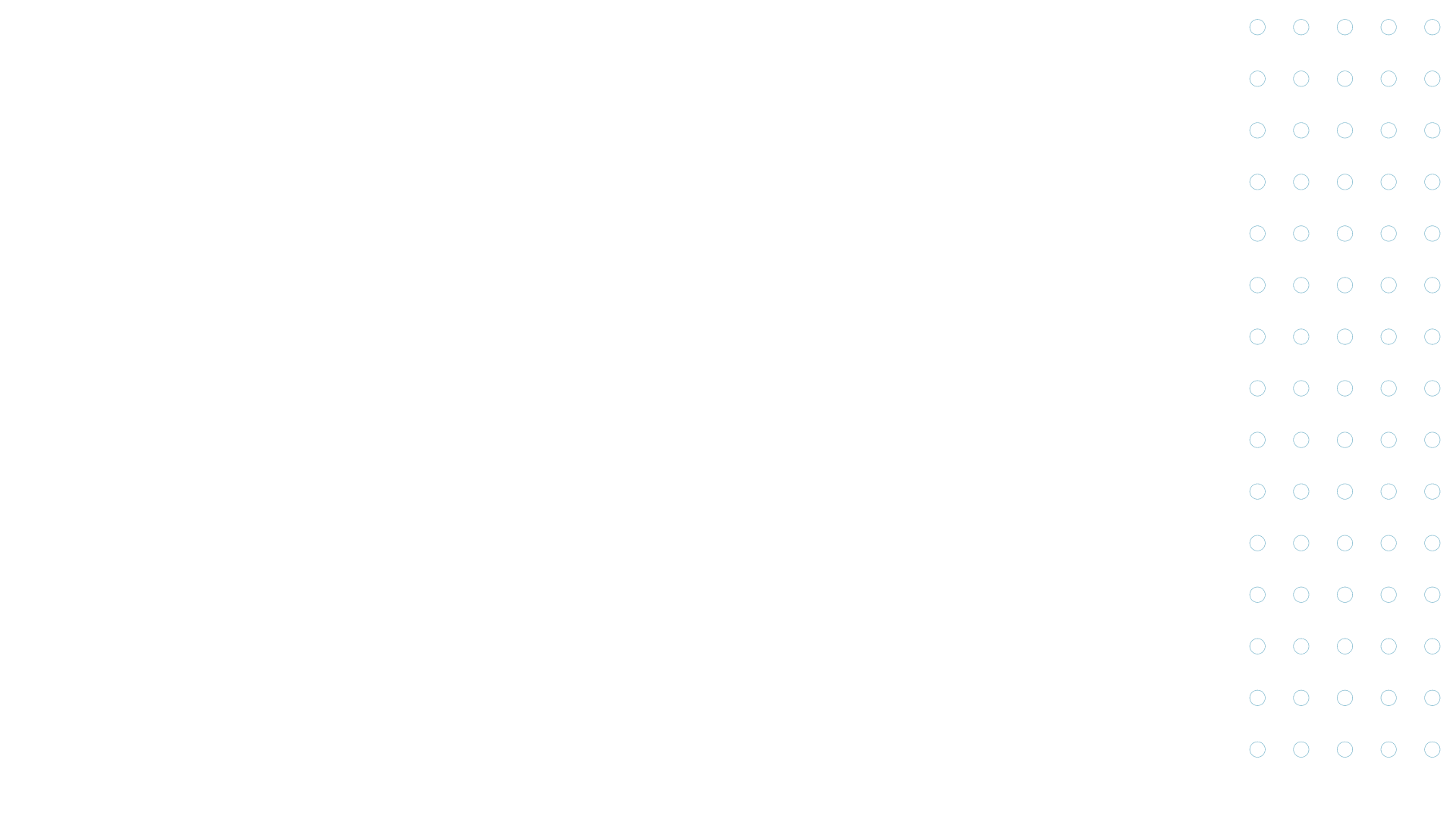 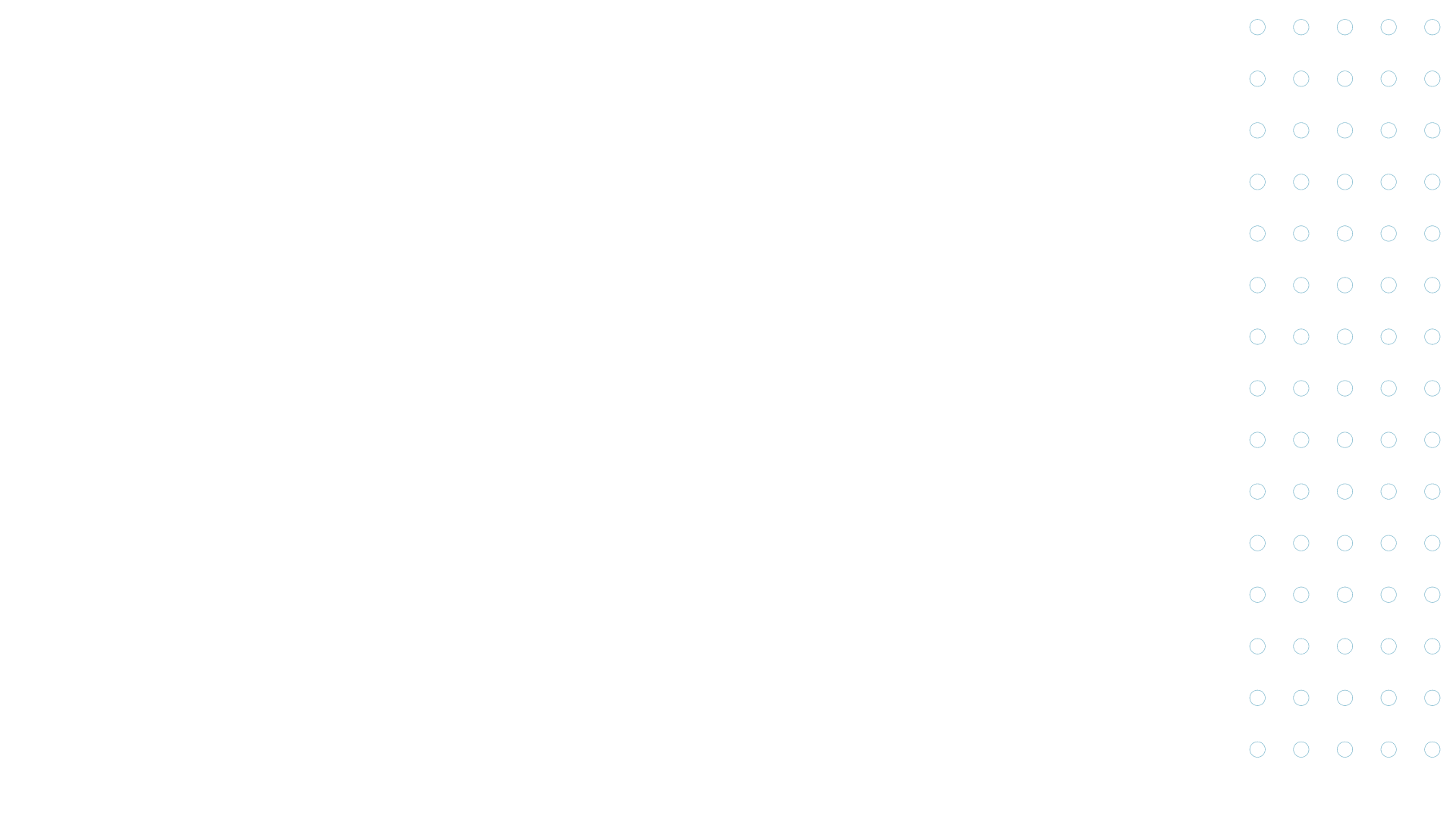 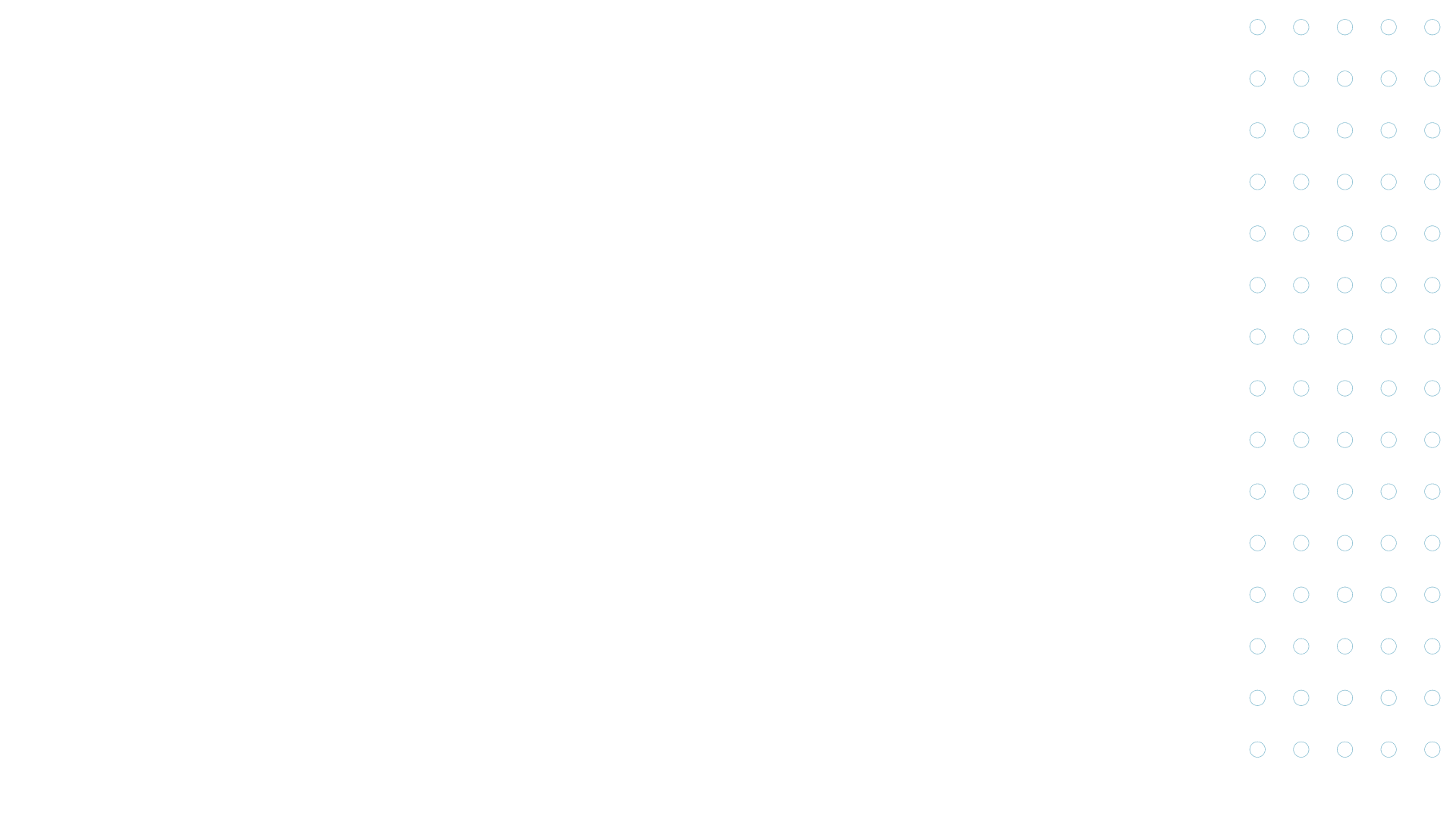 Skillnet Ireland
Funding
Exchequer Funding from Ireland’s National Training Fund 
Private Sector Co Investment on Programmes 
EU Programme Funding
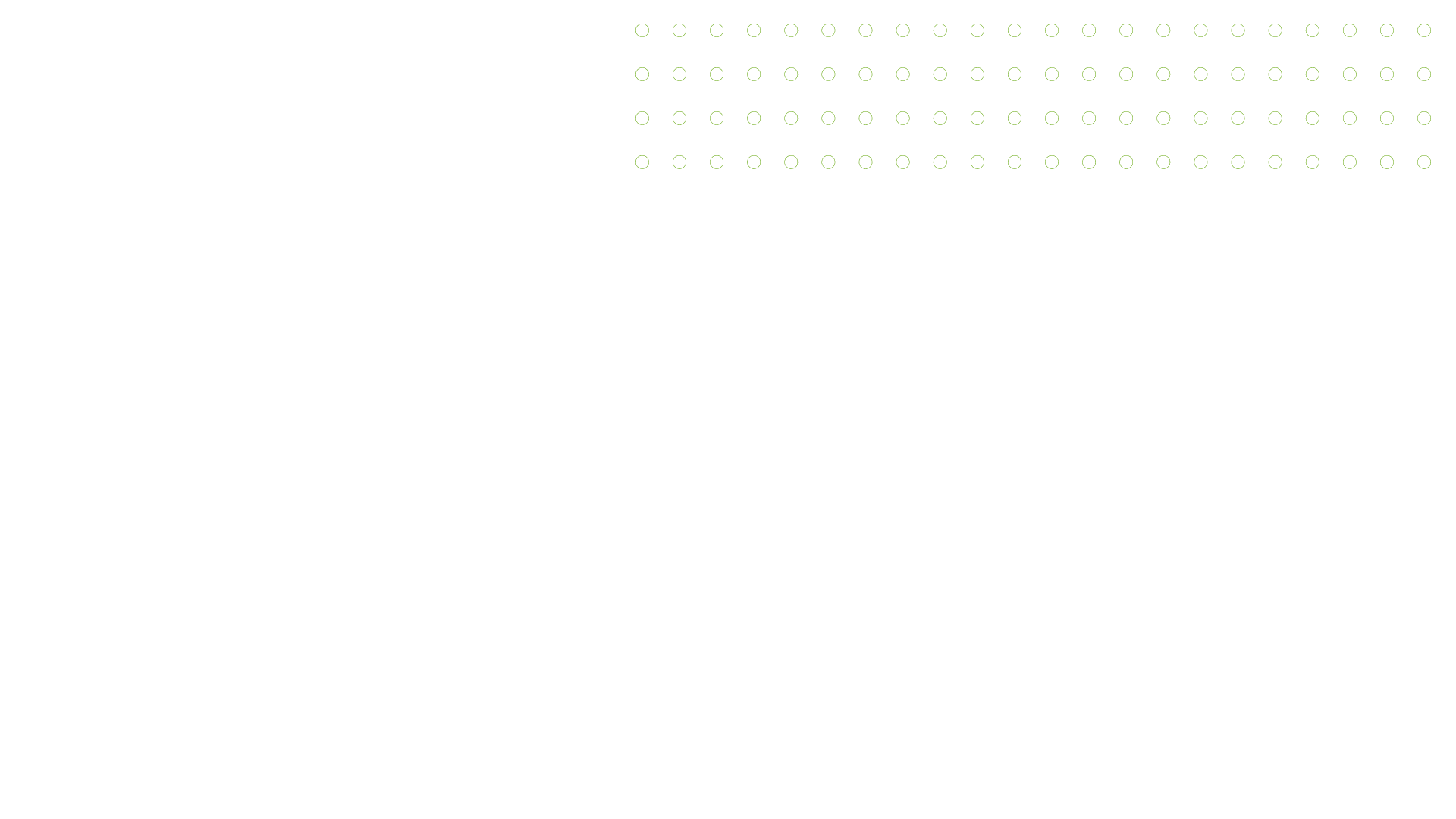 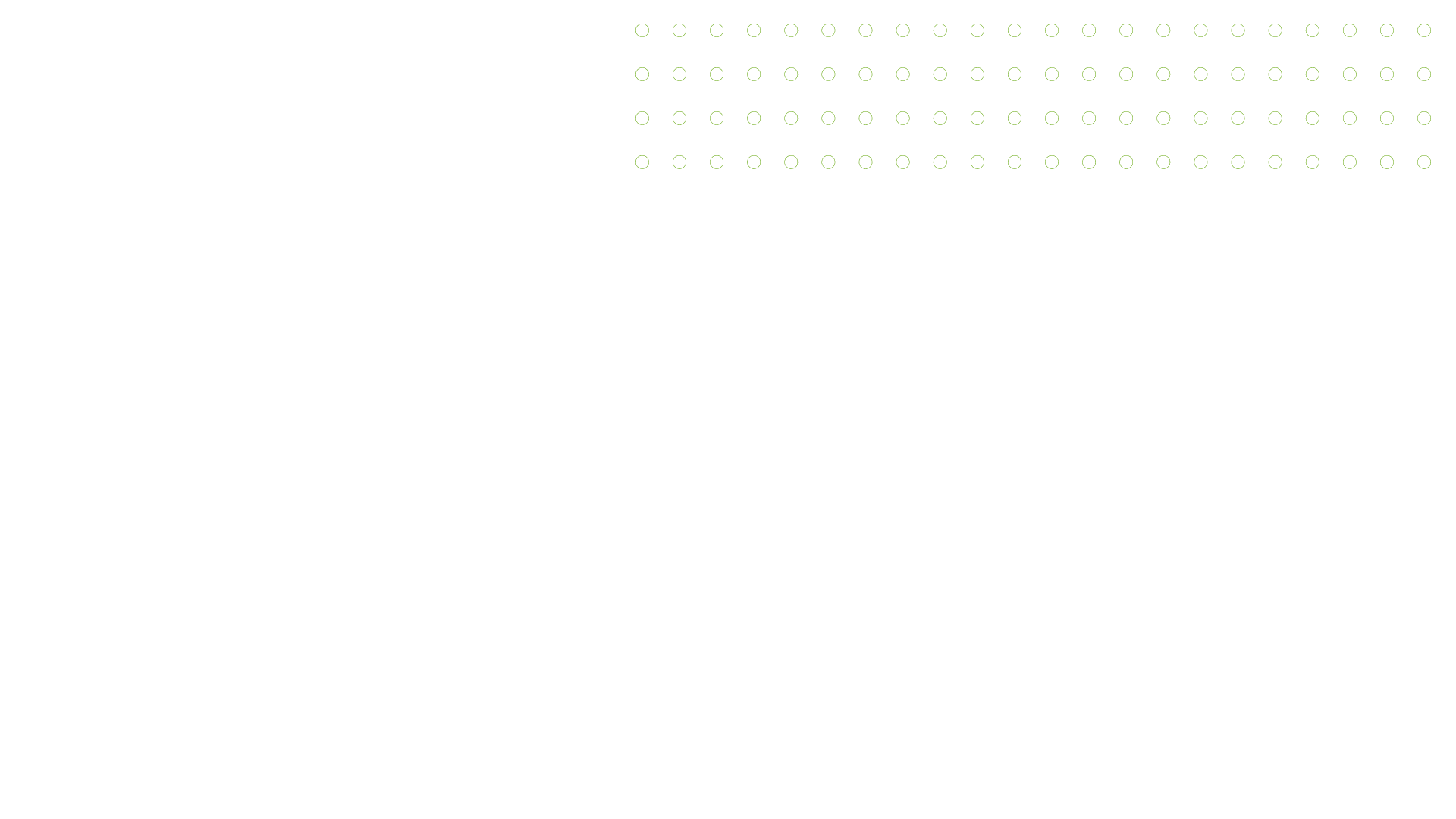 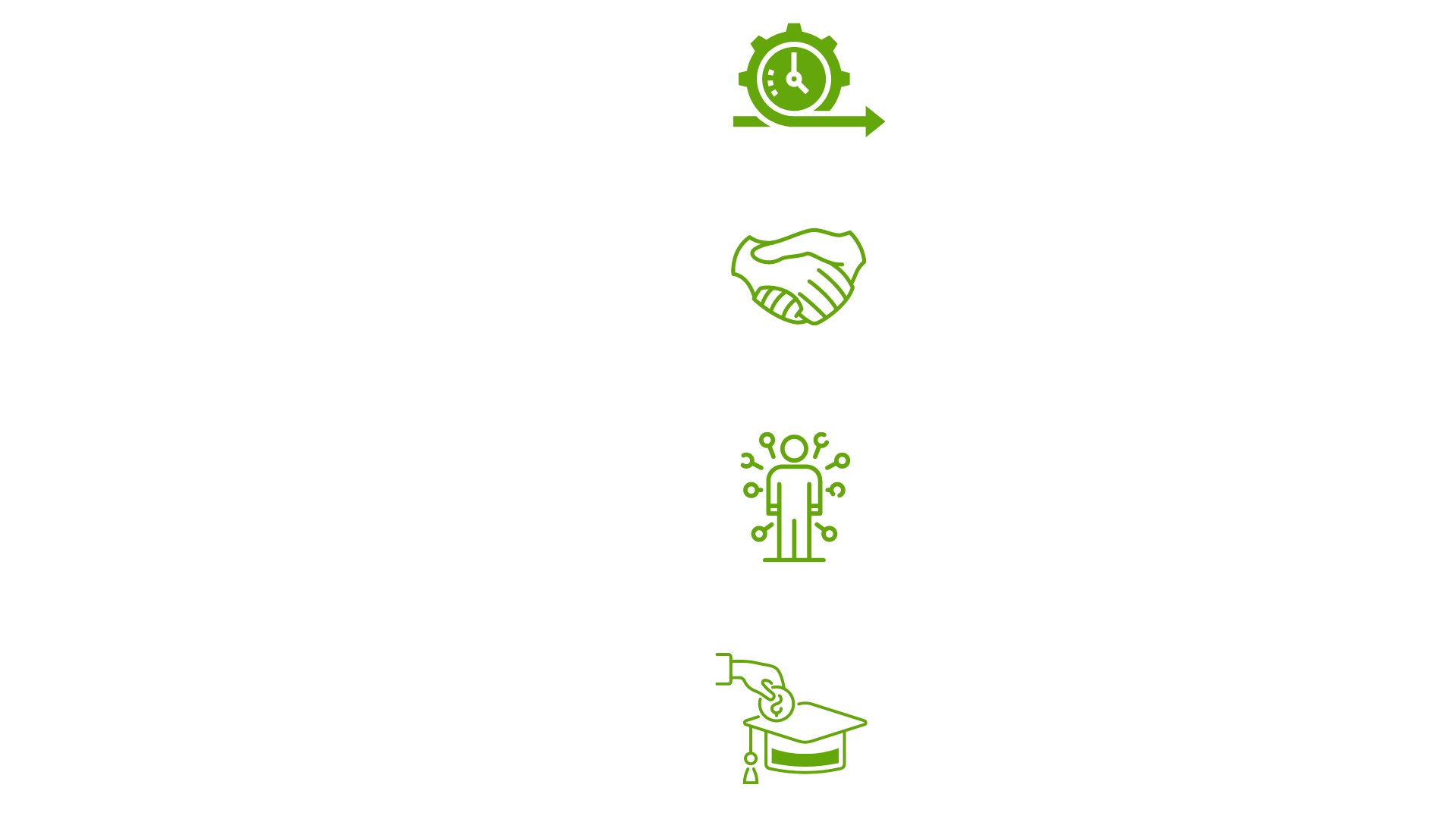 How
Skillnet Ireland
Delivers
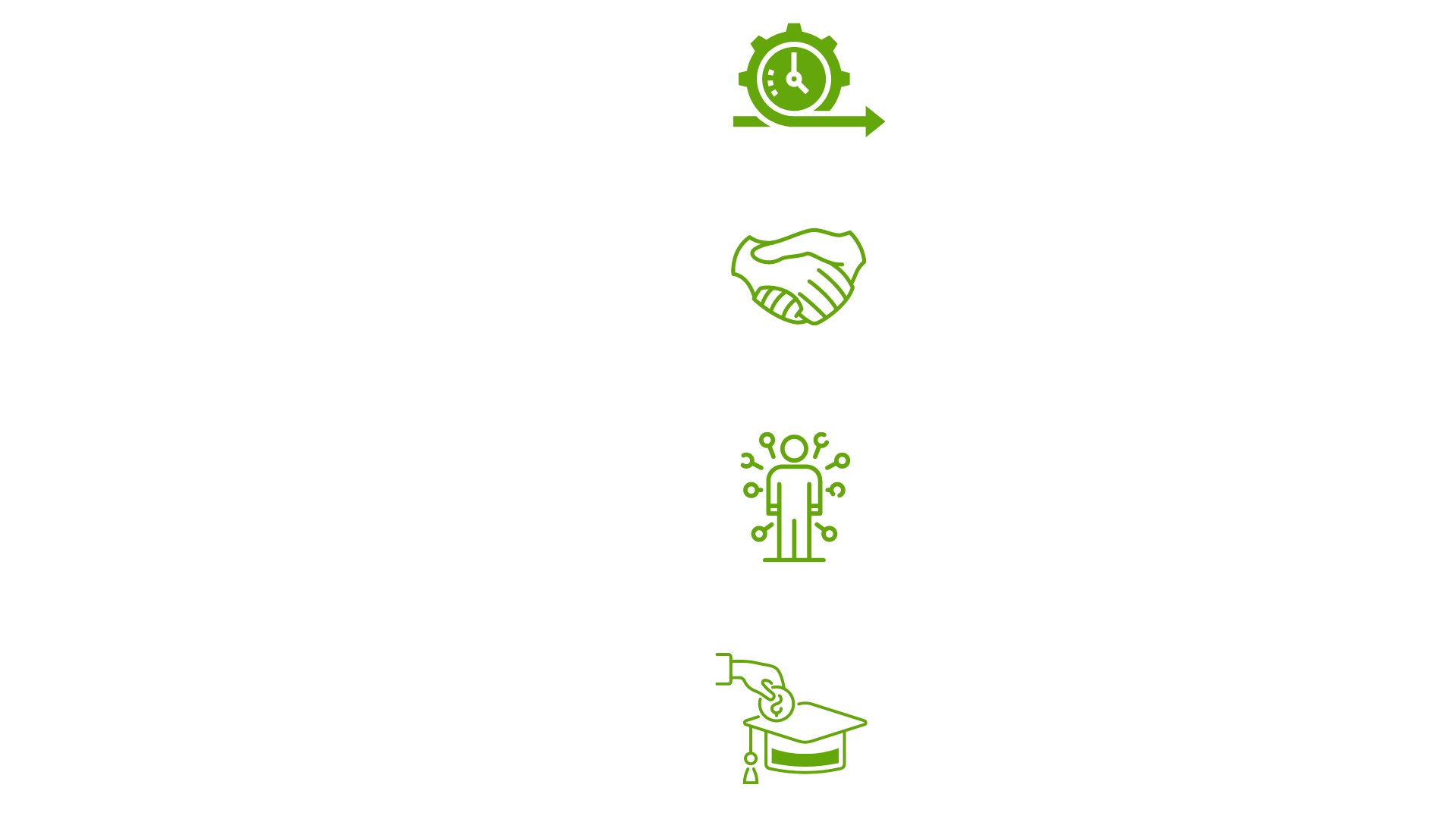 Collaboration: Gives a voice to employers and workers, brings together Government, industry, trade unions and the education/ training ecosystem.
Rapid & agile industry-led  skills development.
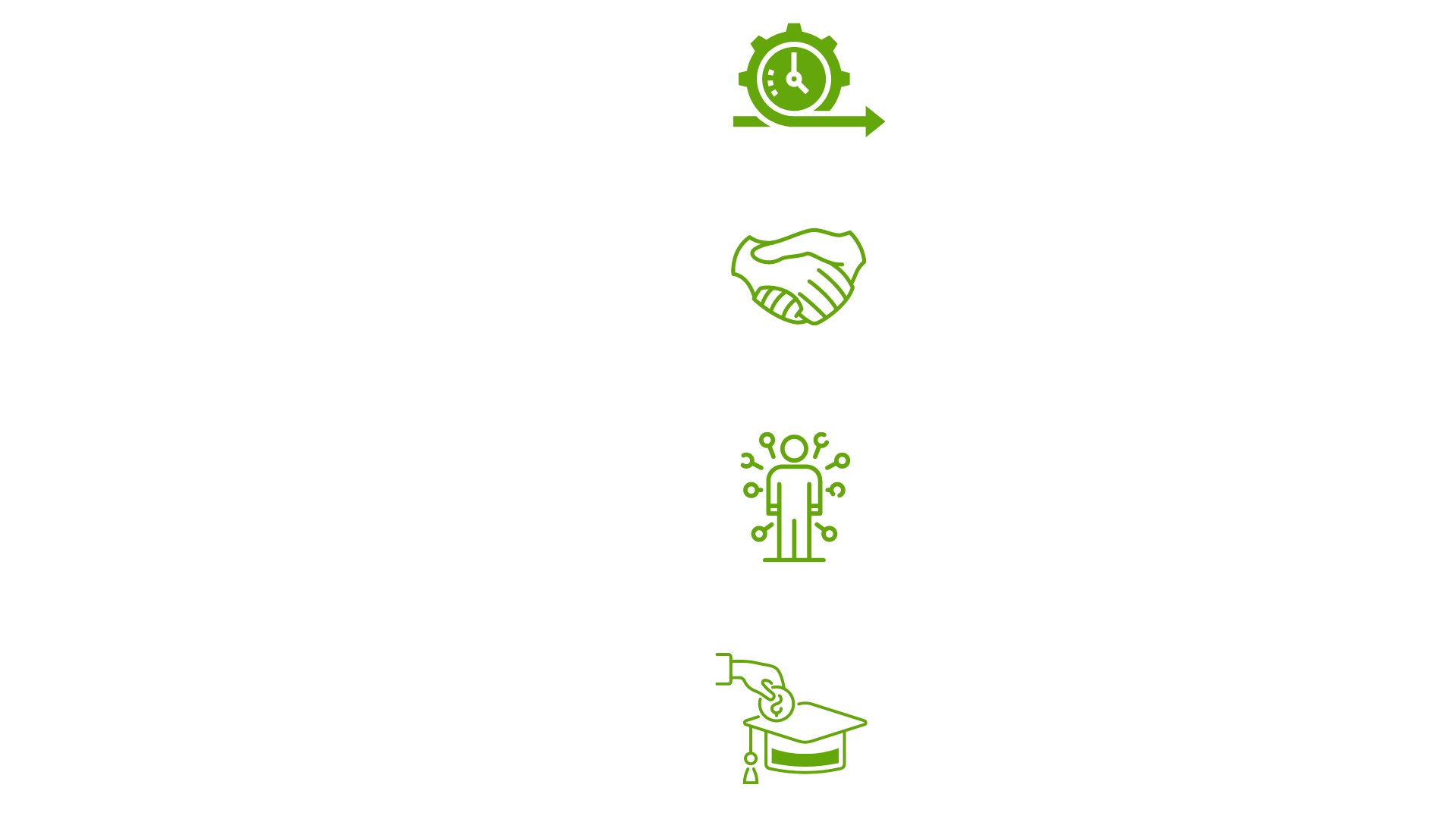 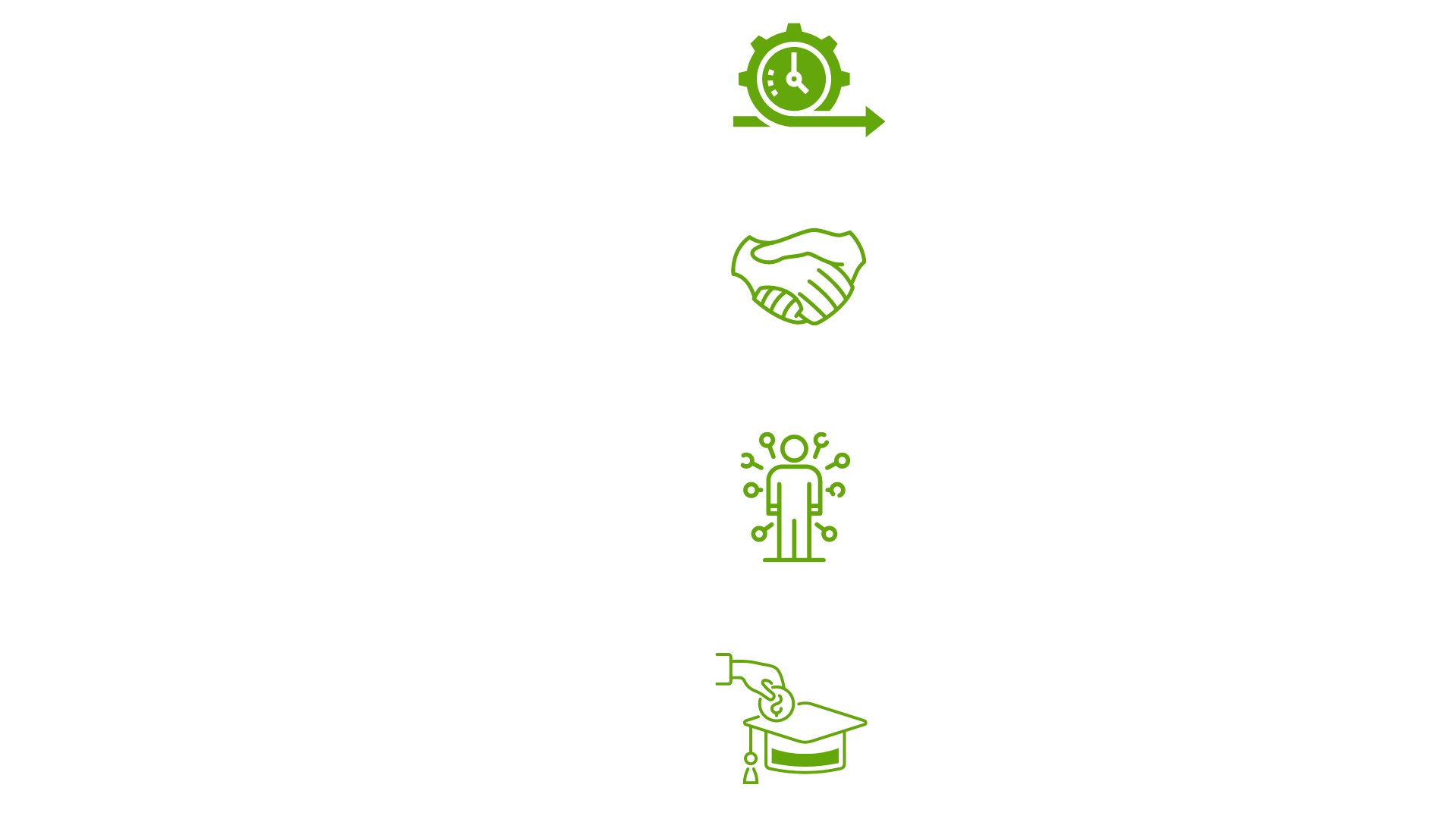 Driving innovation and collaboration in skills development, new programmes for future skills and industry insights
Cost Sharing: Incentivises upskilling, drives quality and impact of programmes, and leverages public investment
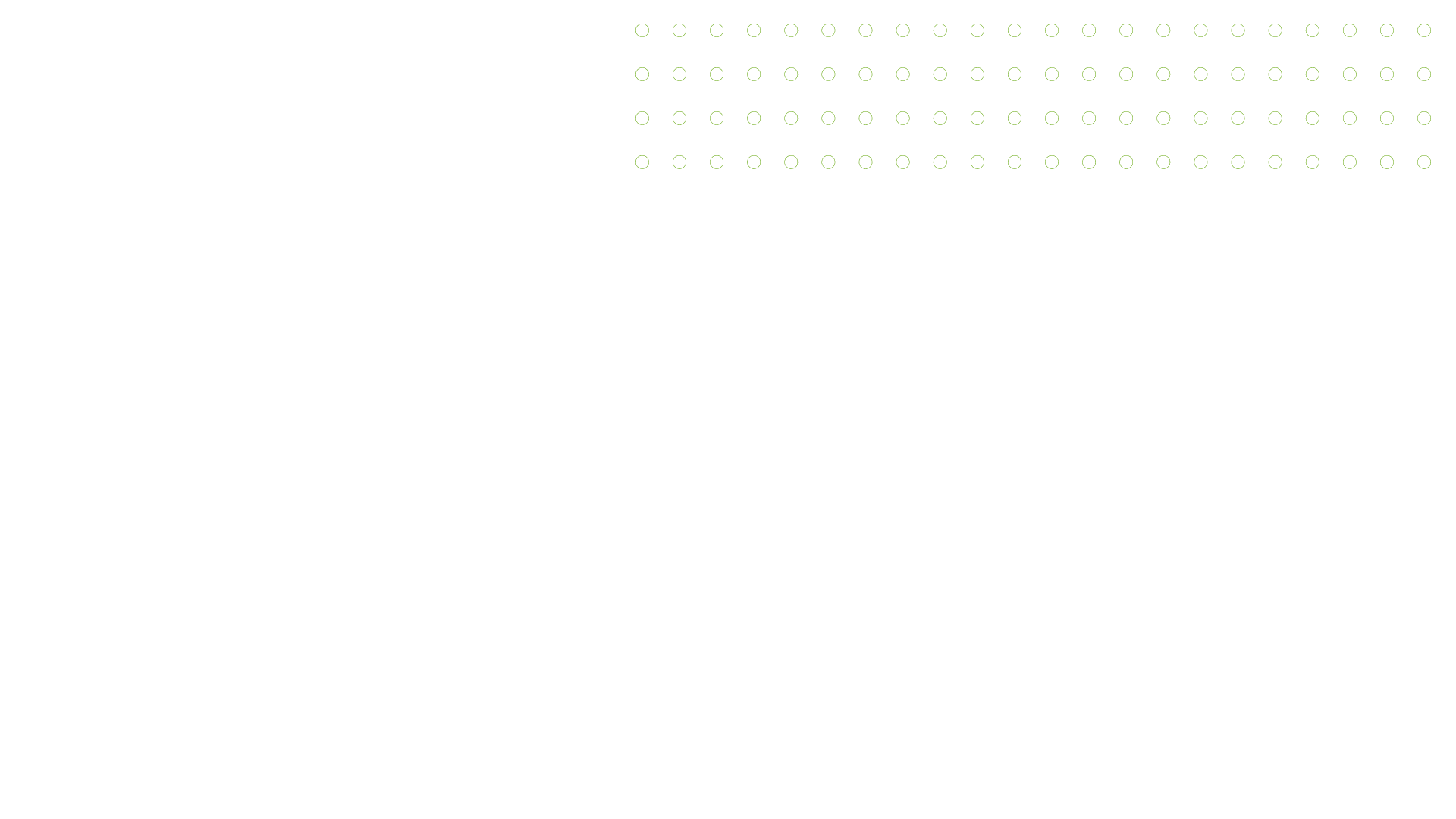 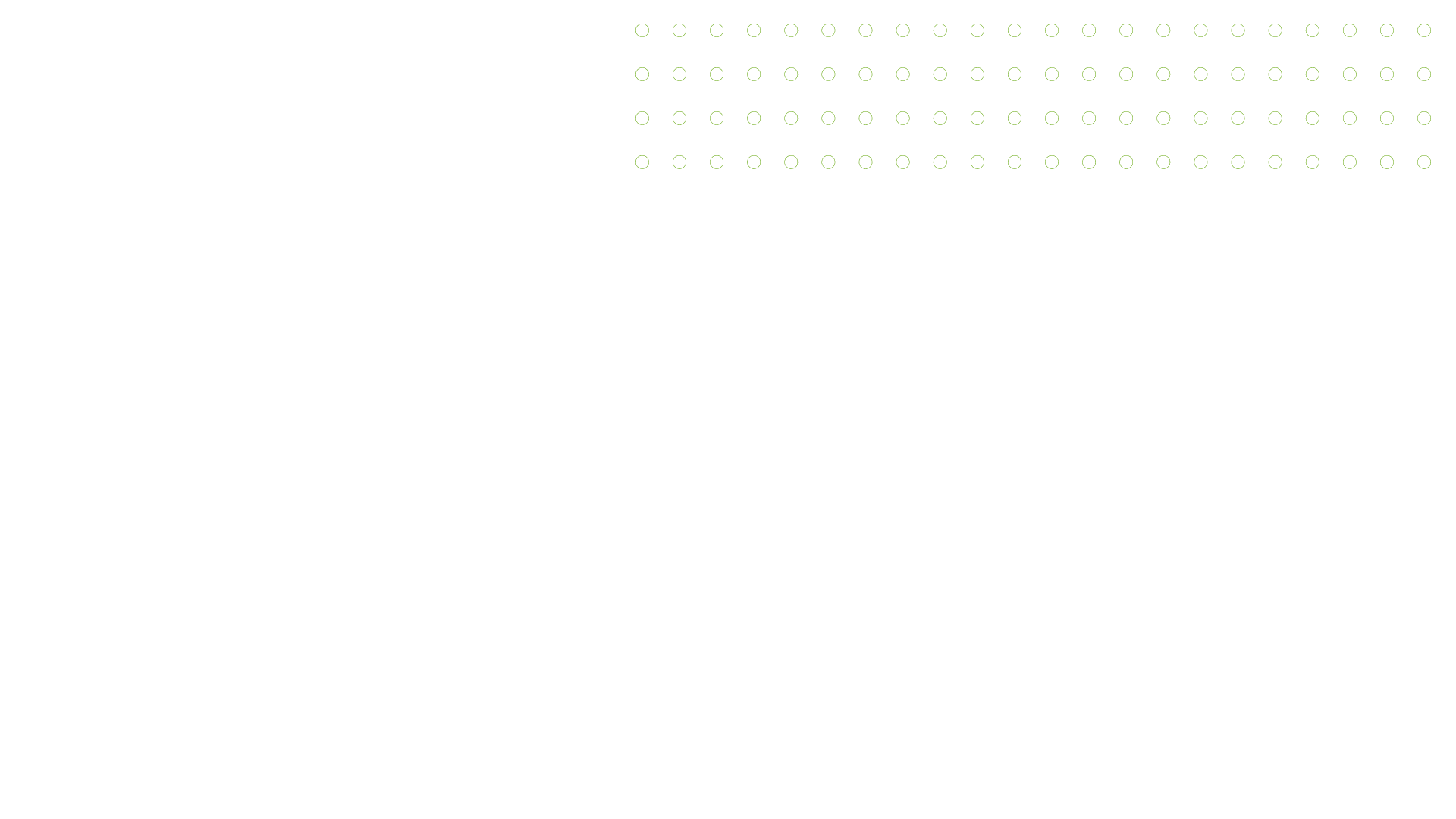 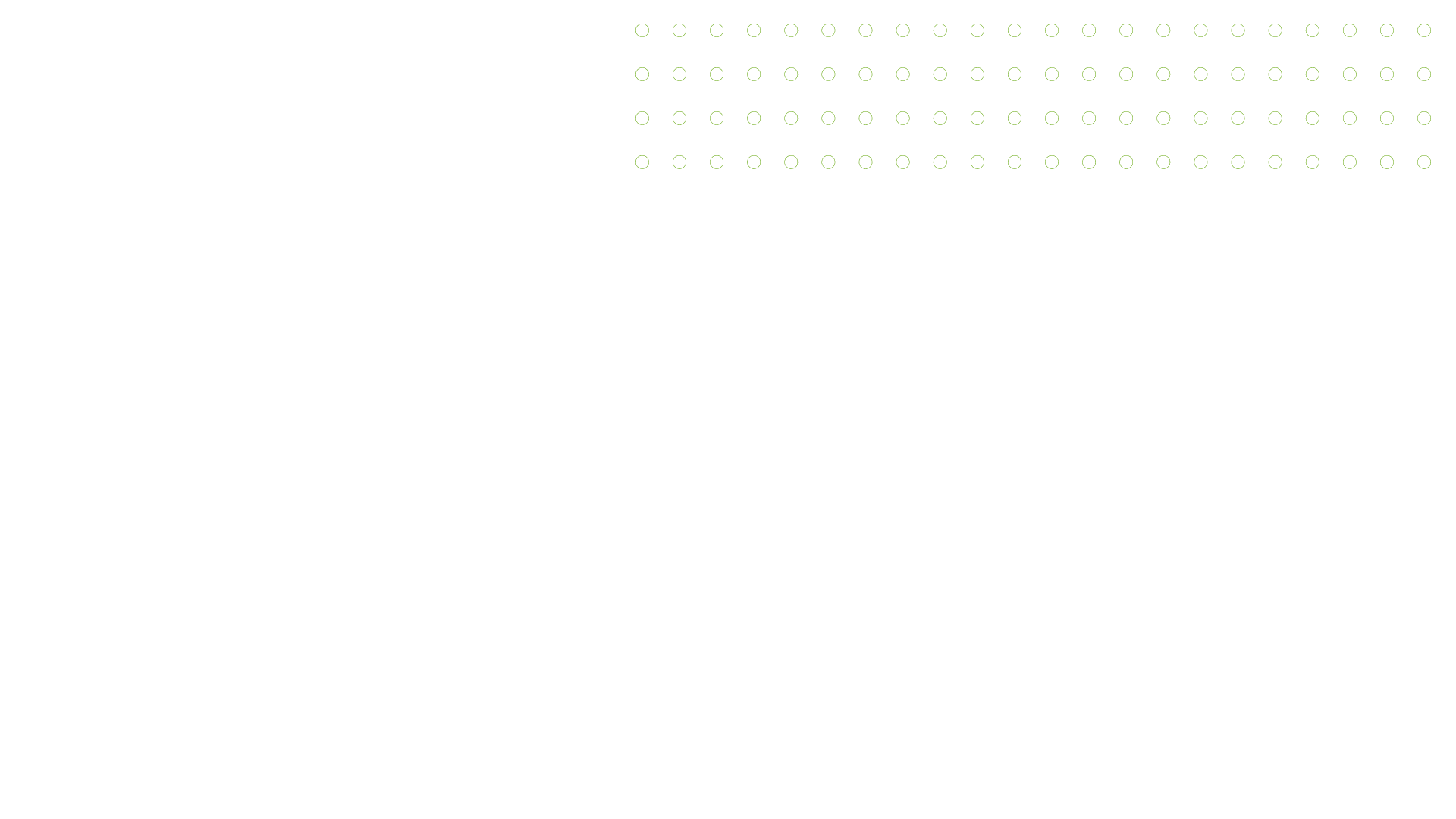 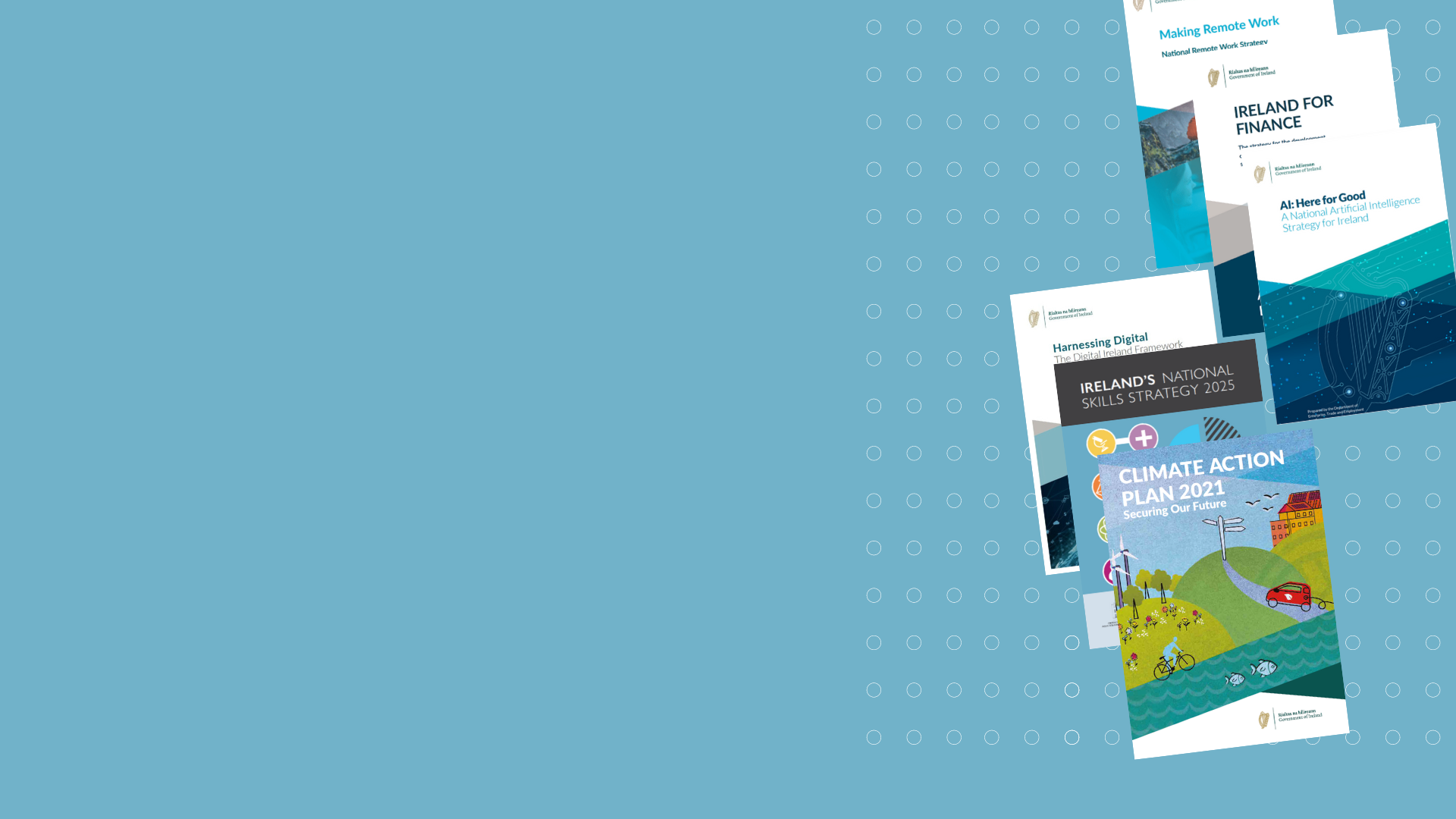 Supporting the Implementation of
Government Strategies
Skillnet Ireland, together with our partners, contribute to both the formation and the implementation of enterprise and labour market policy and are delivering substantive actions across key cross Government and sectoral strategies.
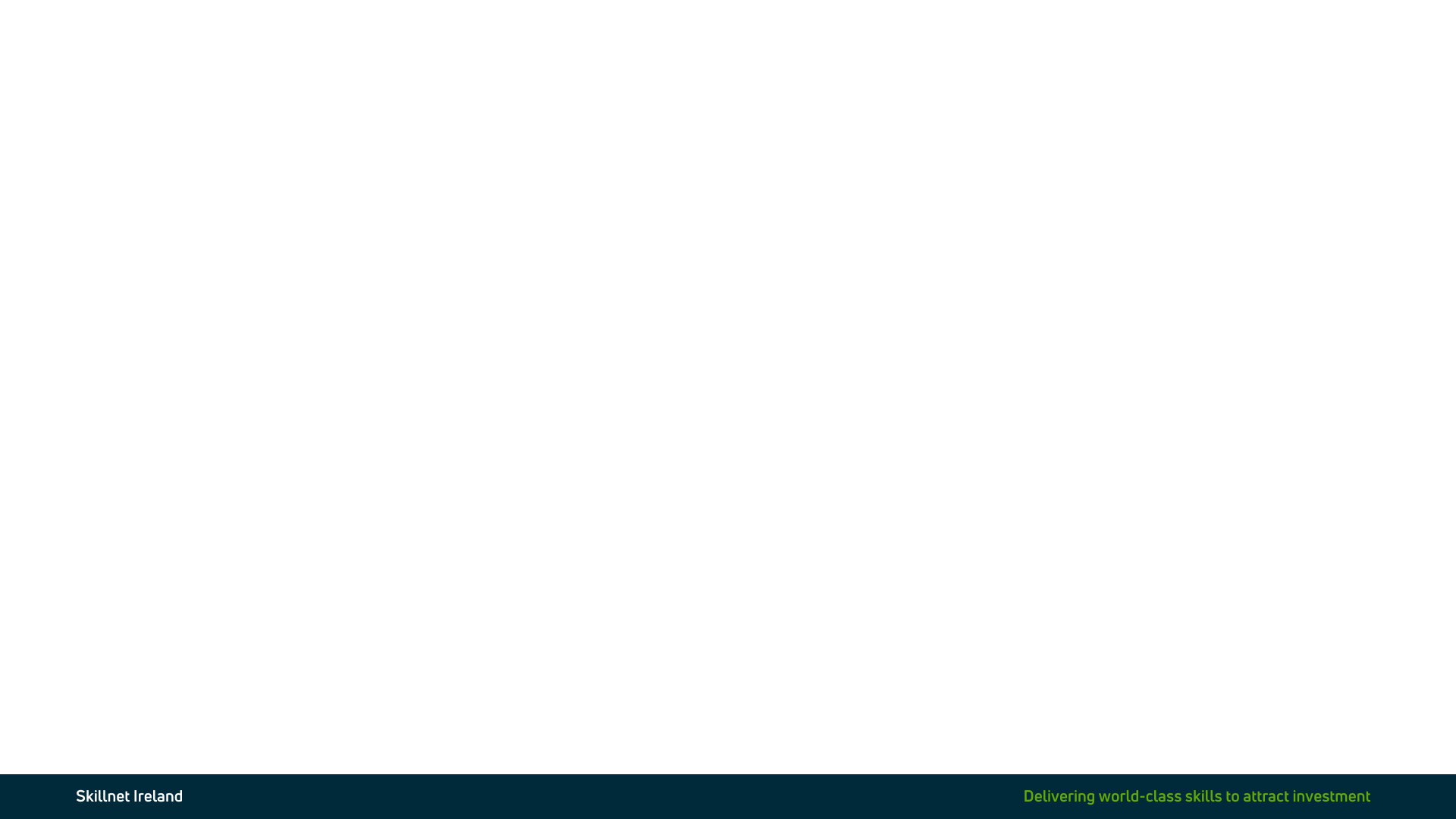 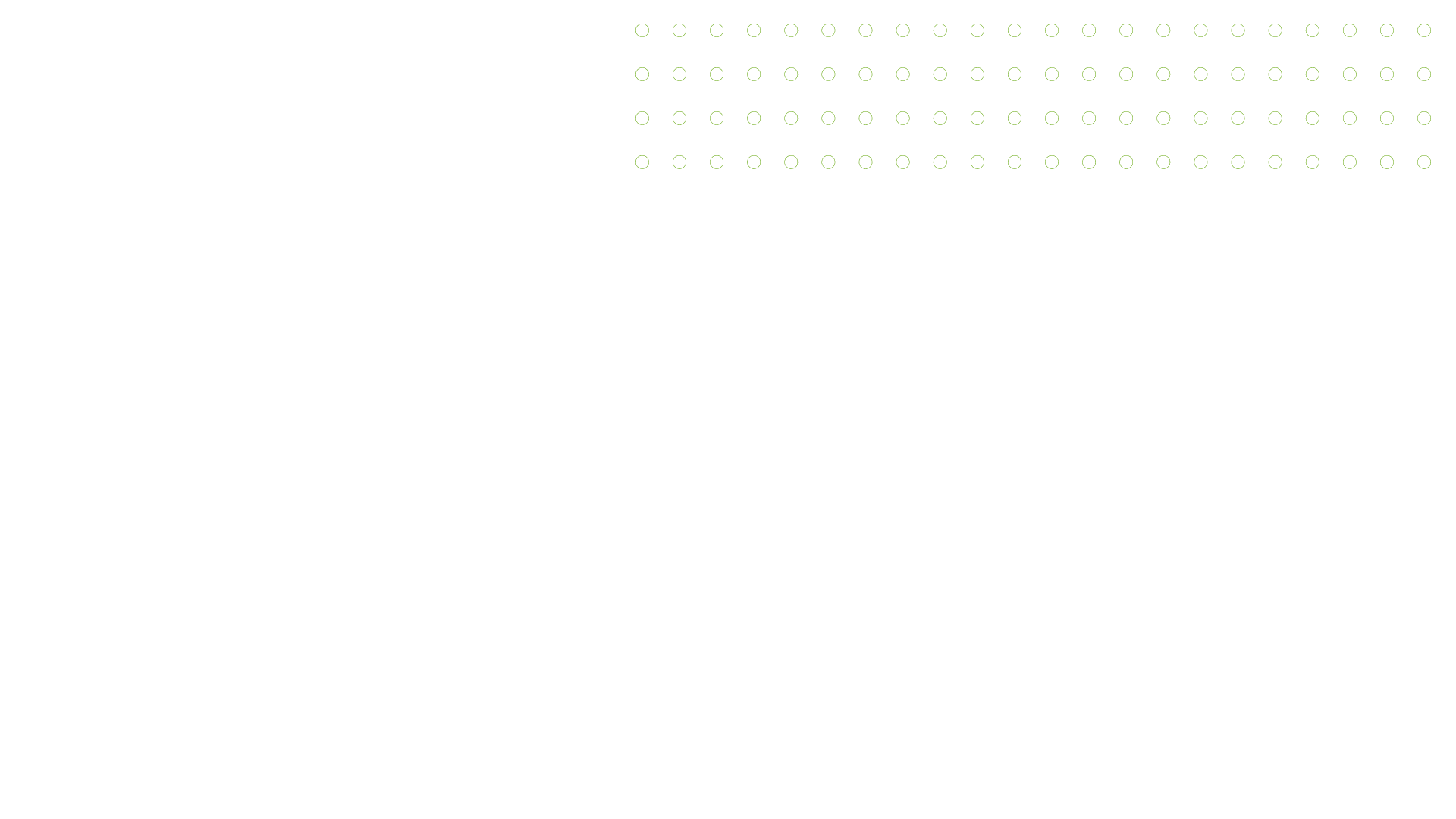 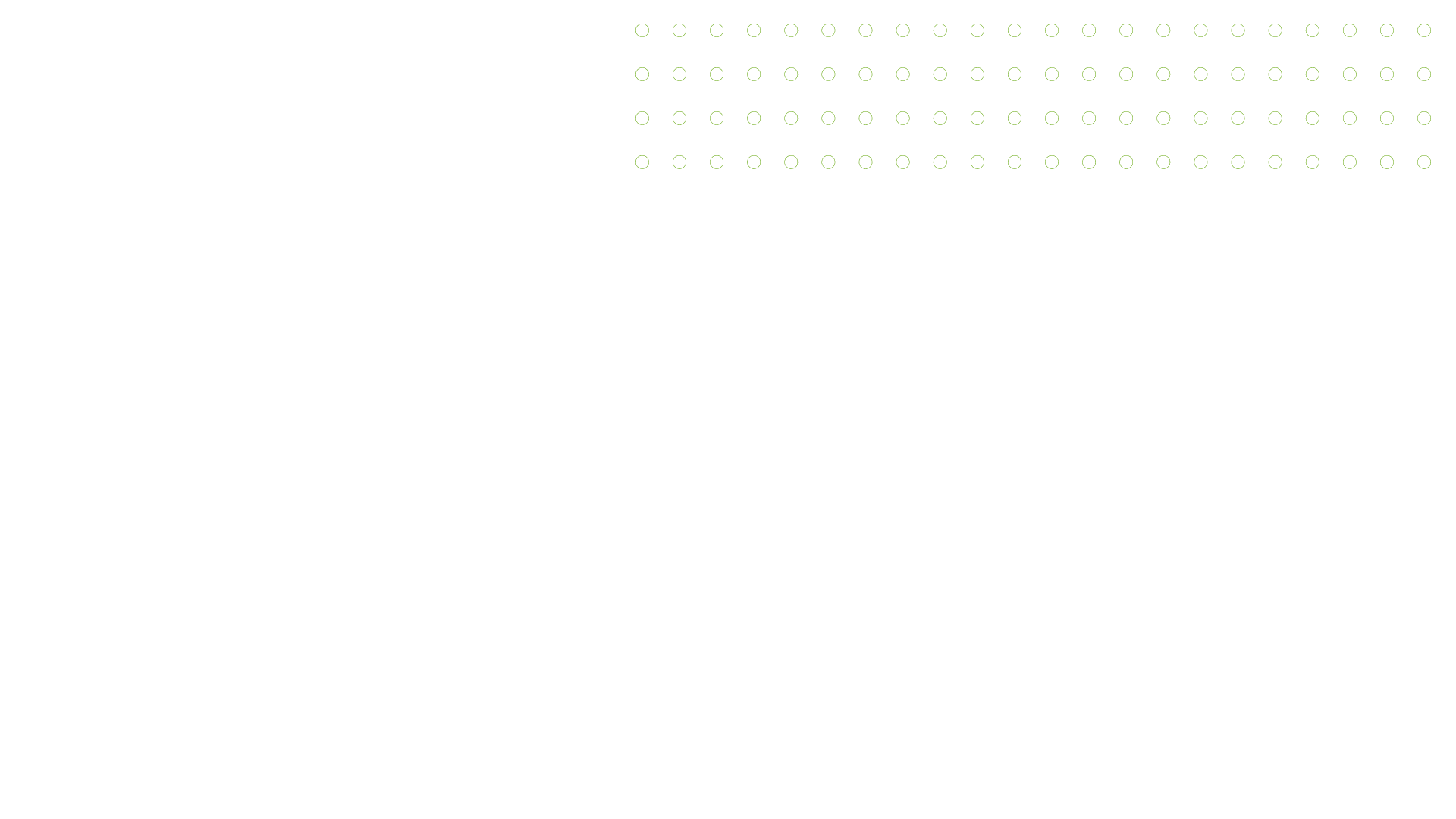 Skillnet Ireland
2022 Outputs
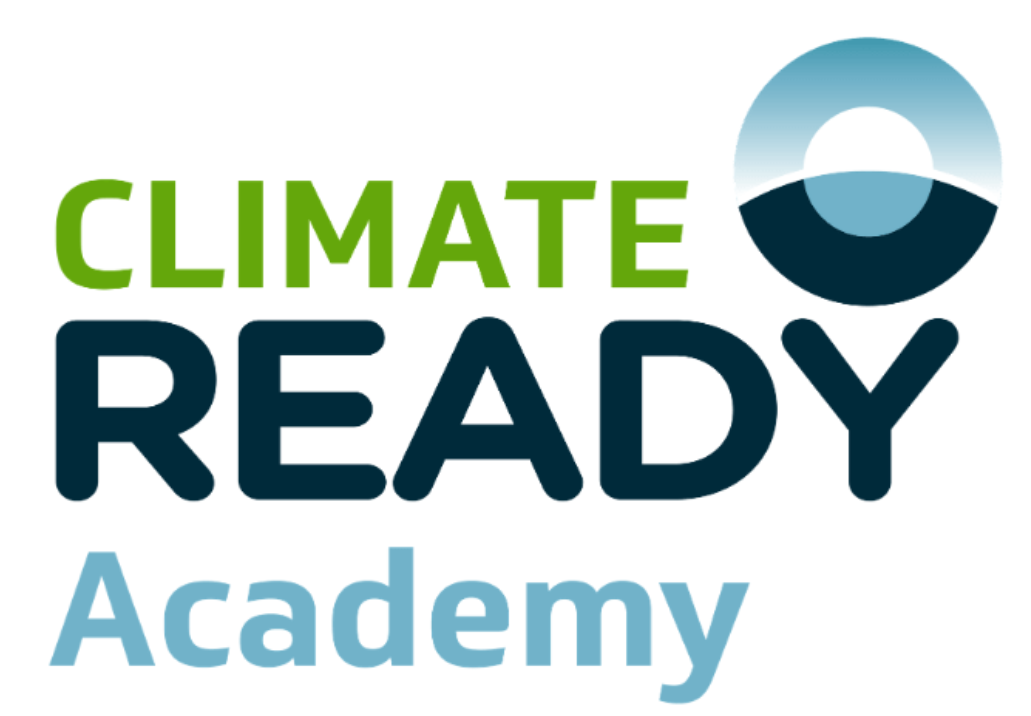 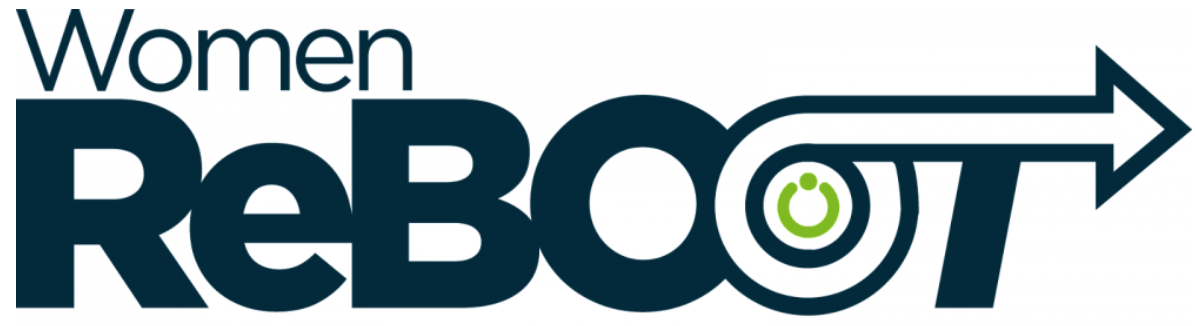 Supported 21,500 businesses (85% SMEs)
Upskilled  82,000 workers
Supported 5,000 jobseekers into employment 
Developed & funded 9,000 training courses
Delivered 100 innovation projects, Higher Education collaborations, research assignments and future skills programmes
Invested €78 million in Ireland’s Workforce
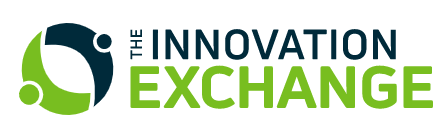 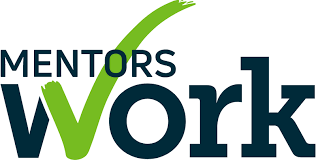 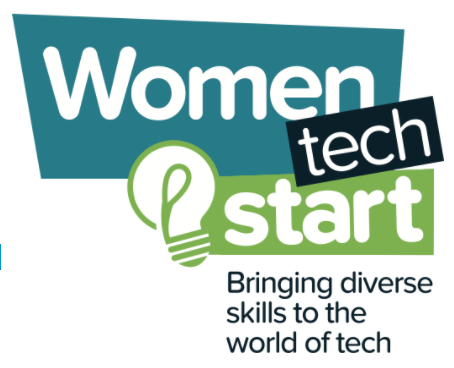 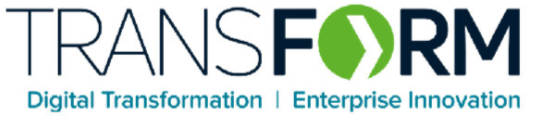